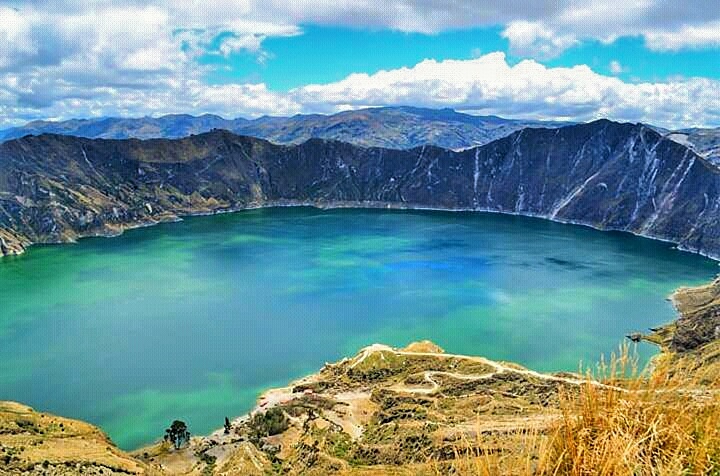 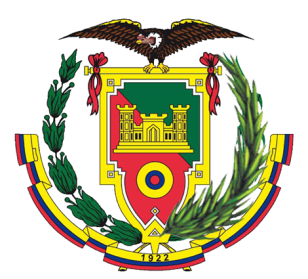 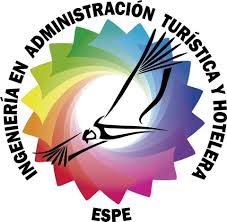 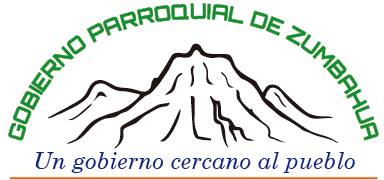 UNIVERSIDAD DE LAS FUERZAS ARMADAS ESPEDEPARTAMENTO DE CIENCIAS ECONÓMICAS, ADMINISTRATIVAS Y DE COMERCIOCARRERA DE INGENIERÍA EN ADMINISTRACIÓN TURÍSTICA Y HOTELERAANÁLISIS DE LA IMAGEN TURÍSTICA DE LA PARROQUIA DE ZUMBAHUAPOZO OÑA, MATHEO SEBASTIANPINTO DE VEINTIMILLA, DANIEL SEBASTIÁNTUTOR: M.B.A AVILÉS LEÓN, BYRON EDUARDO MSC
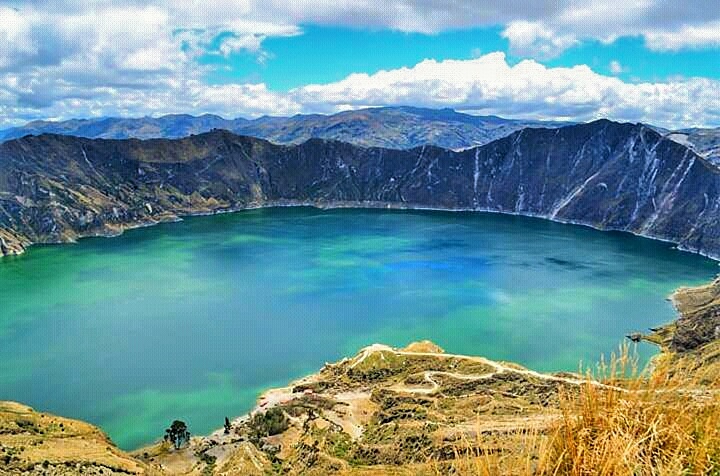 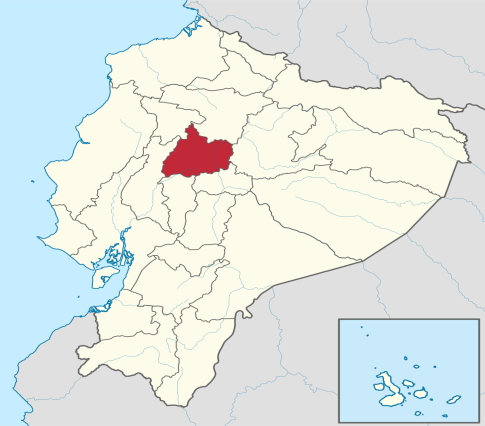 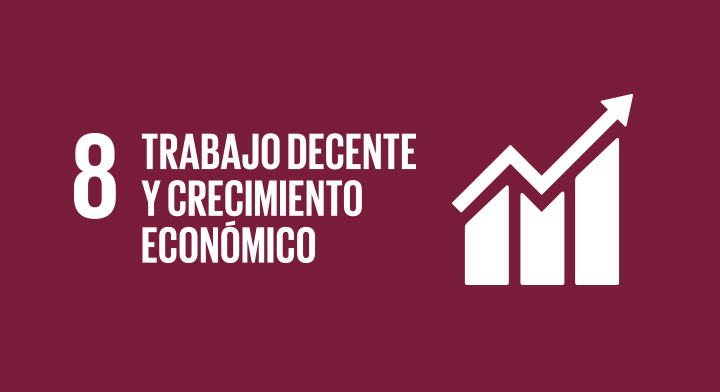 IMPORTANCIA DE LA INVESTIGACIÓN
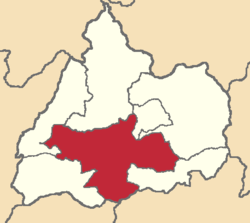 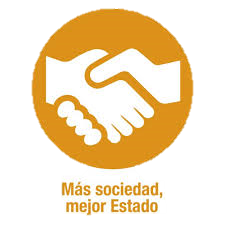 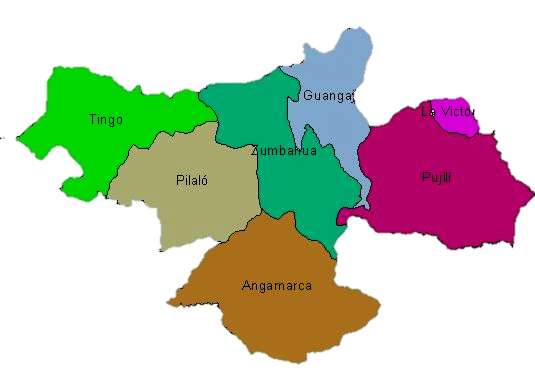 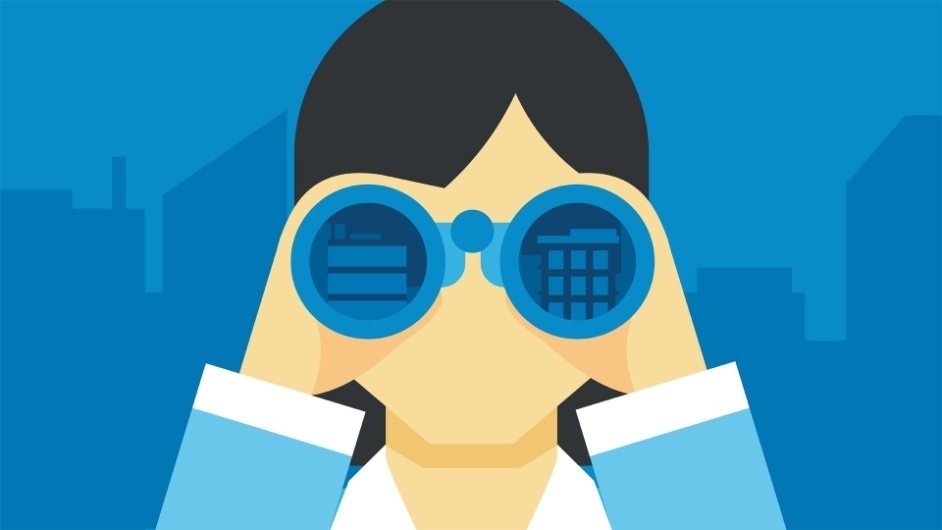 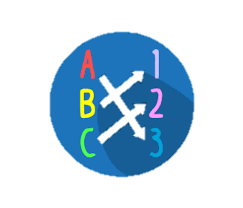 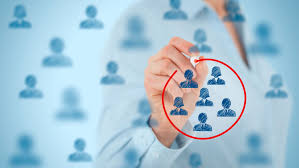 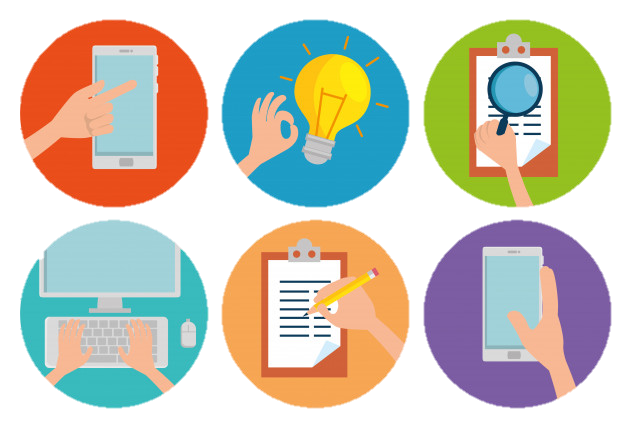 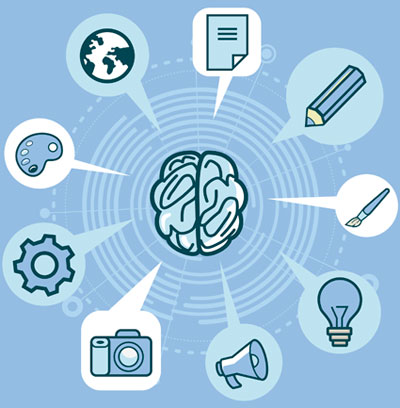 OBJETIVOS
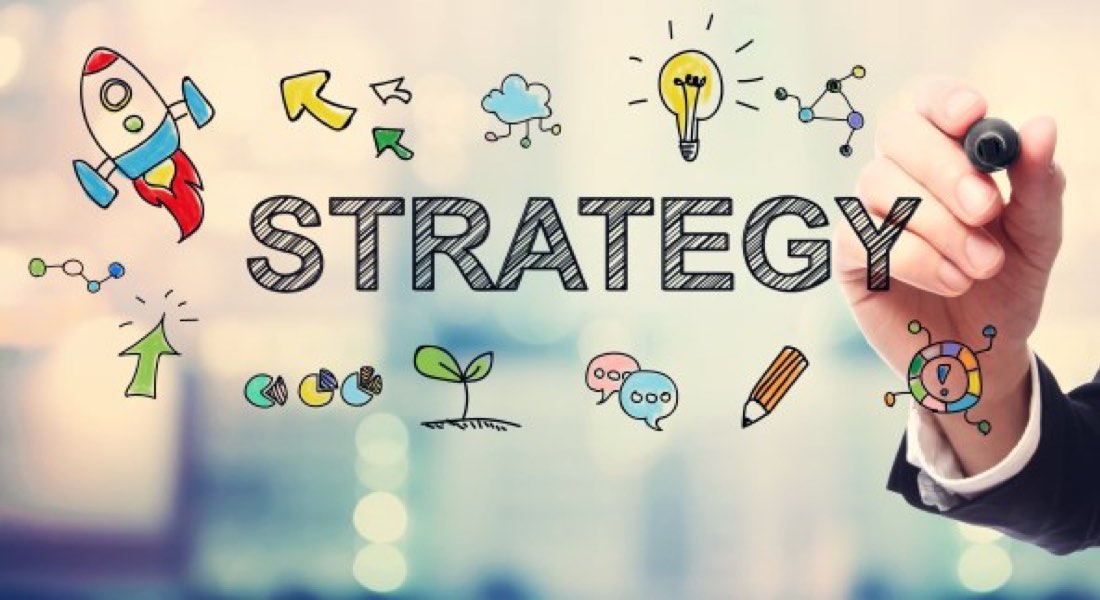 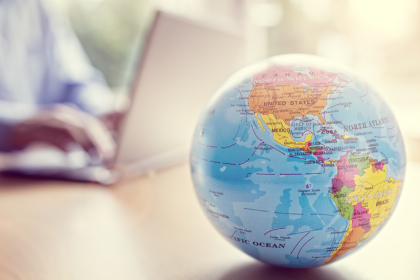 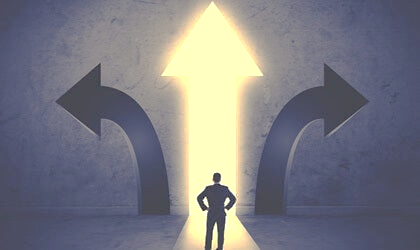 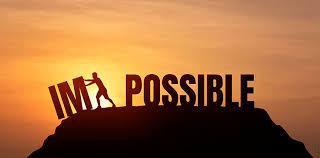 MARCO TEÓRICO
CAMBIAR CREENCIAS
MOTIVACIÓN
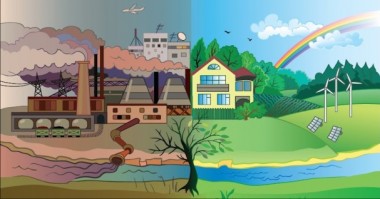 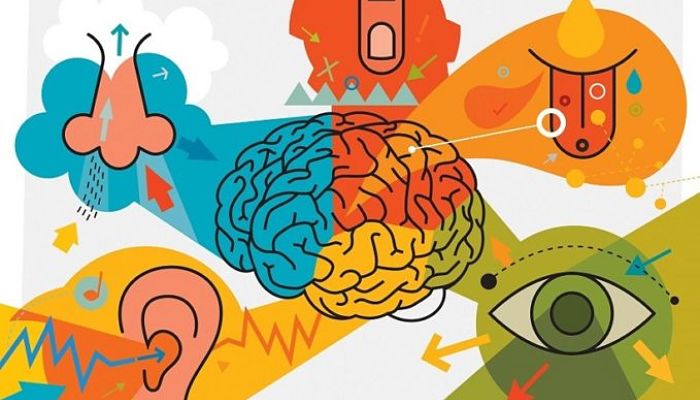 ACCIONES DE CAMBIO
PERCEPCIÓN
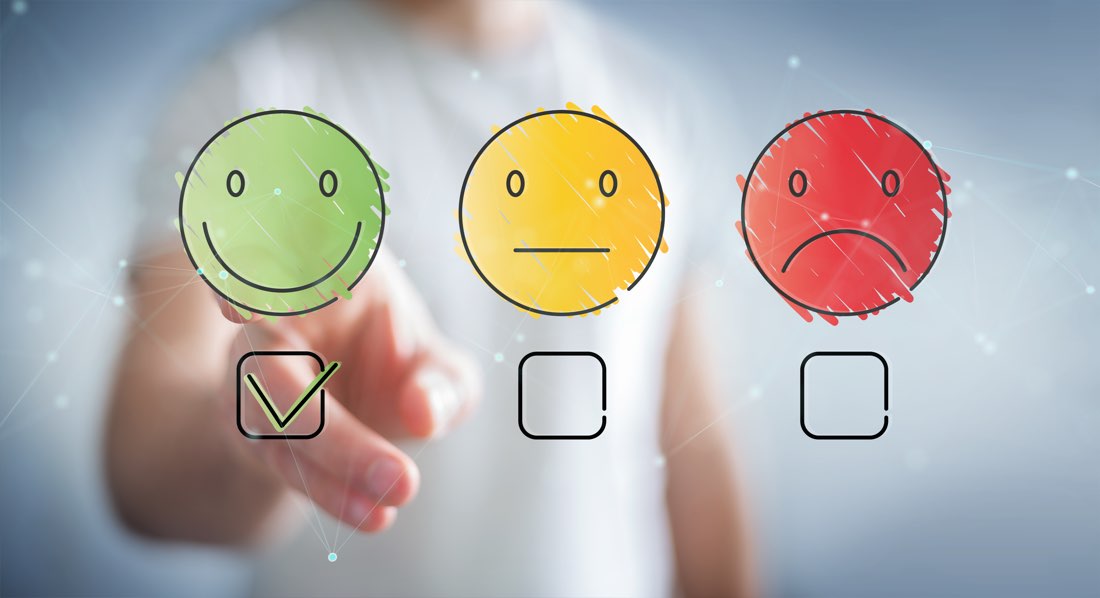 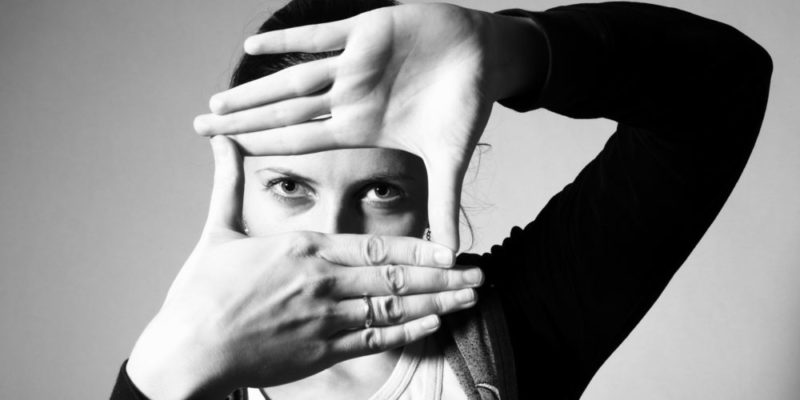 CAMBIAR LA PERCEPCIÓN DE LA ACCIÓN
EXPERIENCIA
IMAGEN COGNITIVA
IMAGEN GLOBAL
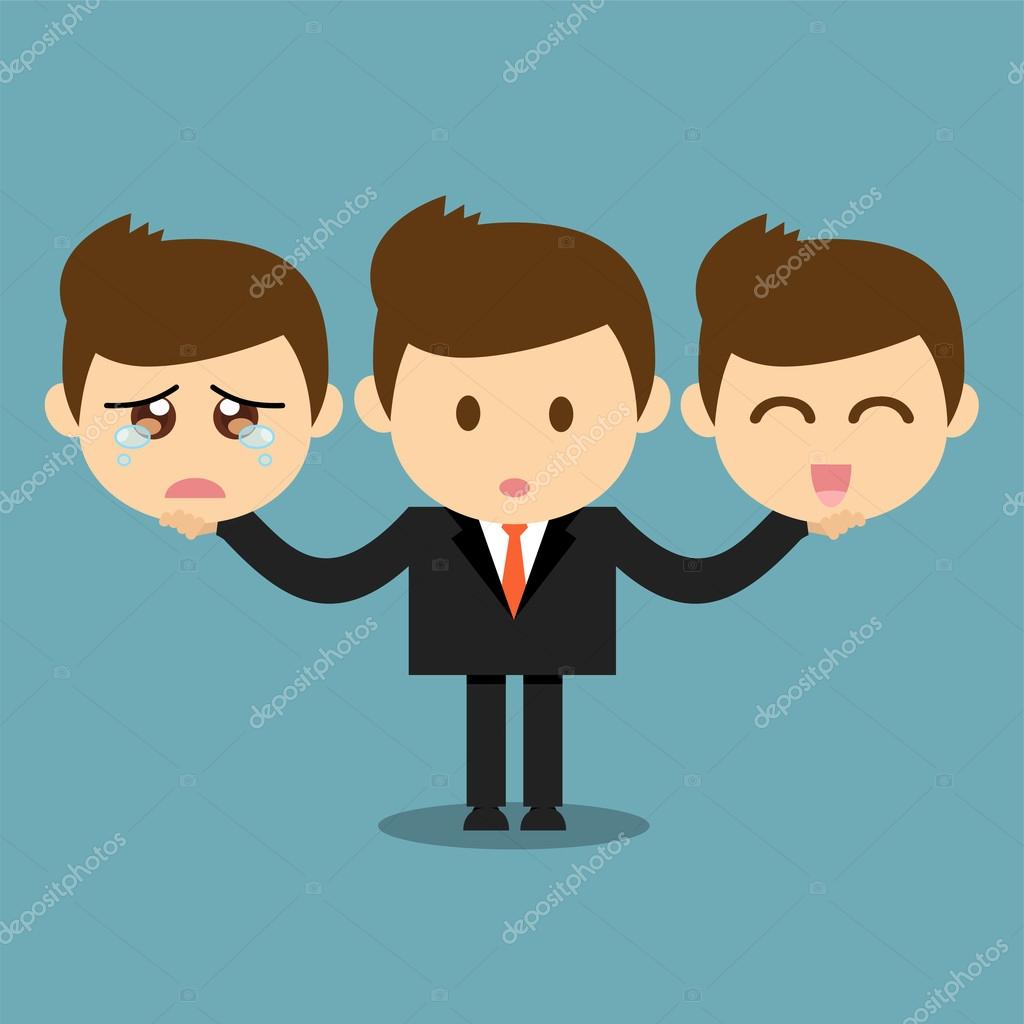 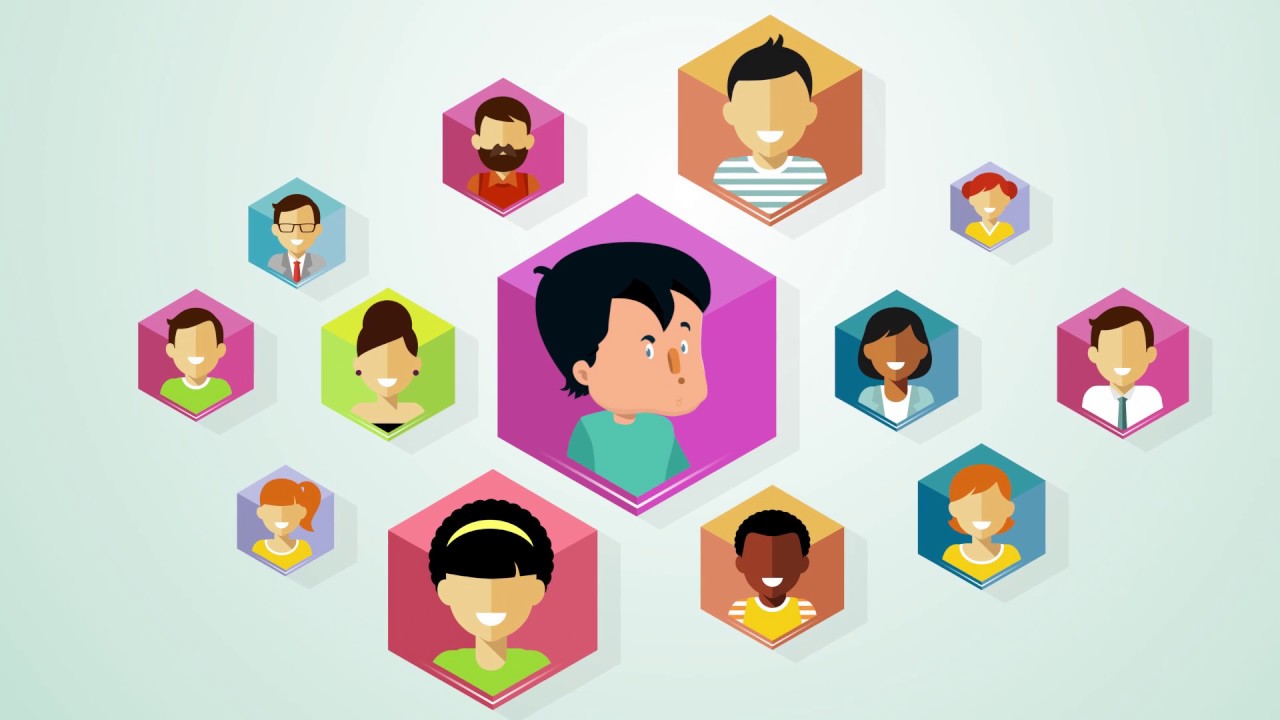 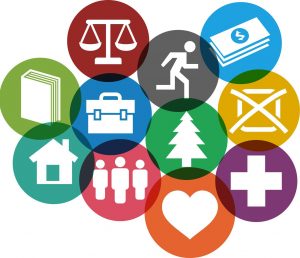 IMAGEN AFECTIVA
MODELO DE IMAGEN TURÍSTICA
I. Documental
I. de Campo
Exploratoria
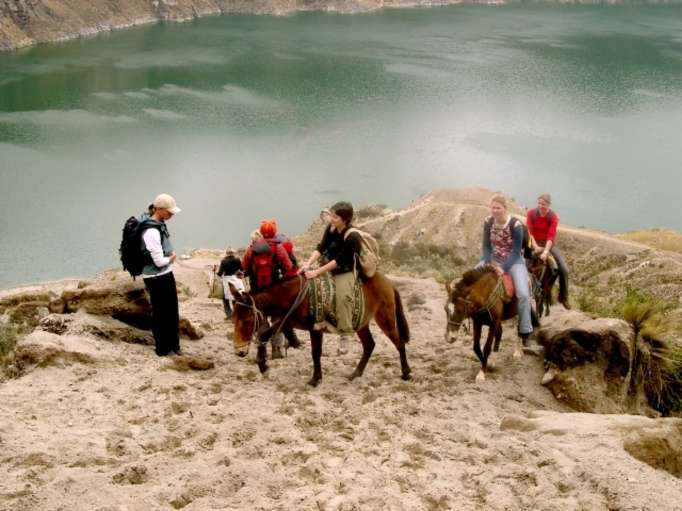 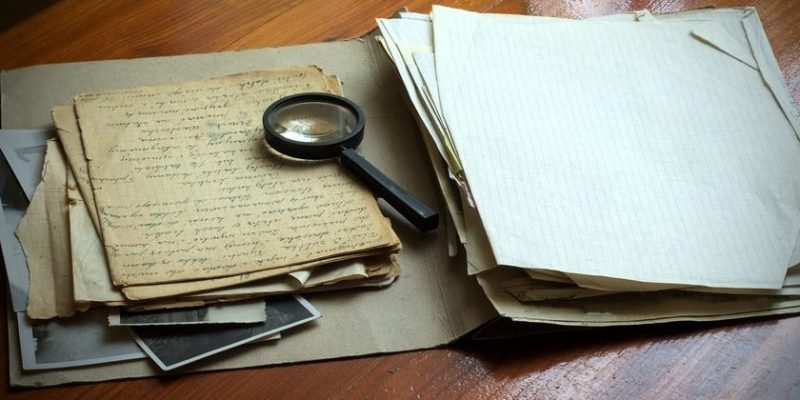 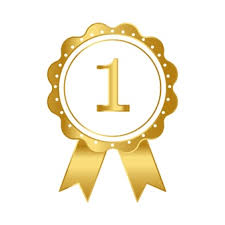 Cuantitativa
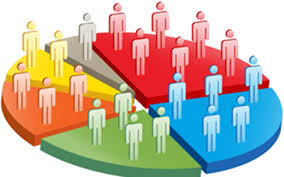 Estadística Descriptiva
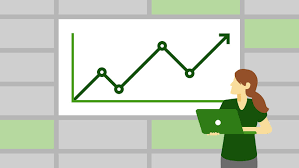 Marco Metodológico
No experimental
Cualitativa
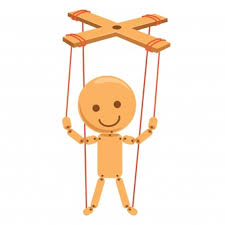 Estudio de Caso
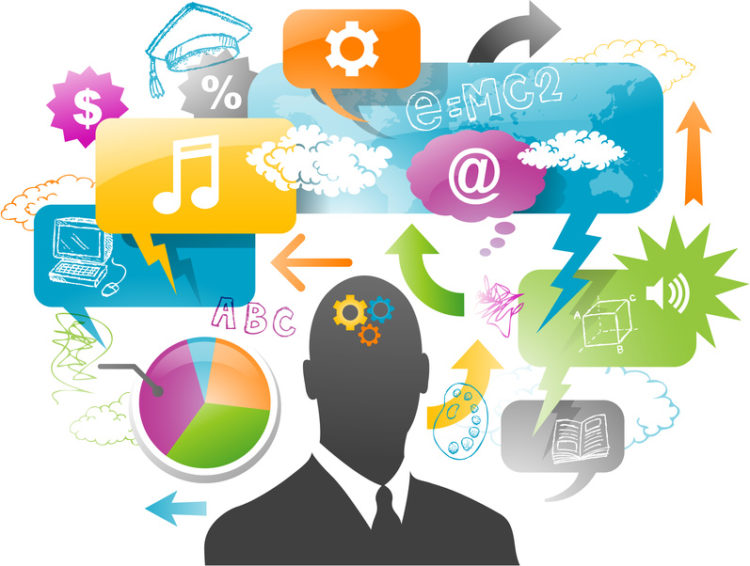 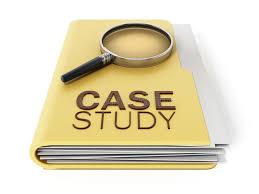 Instrumentos
Procedimiento para recolección y análisis de datos
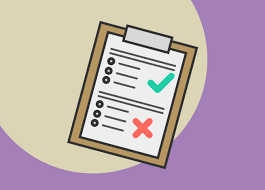 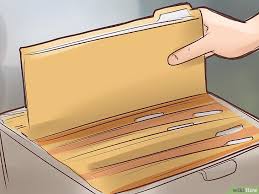 Año de consideración
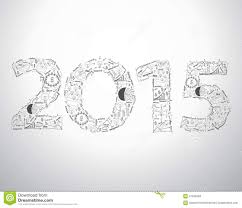 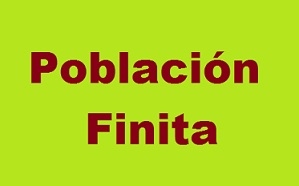 Encuesta
Ficha bibliográfica
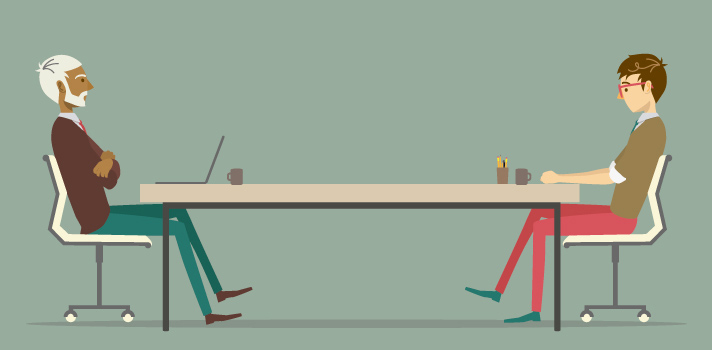 85.705 visitantes
Datos:
N: 93 705
k: 1,96
e: 5
p: 0,5
q: 0,5
Entrevista
n=385
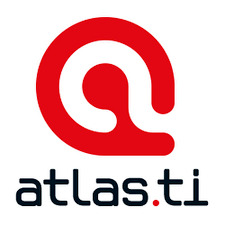 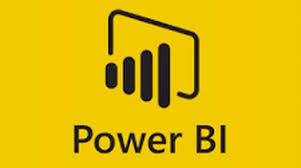 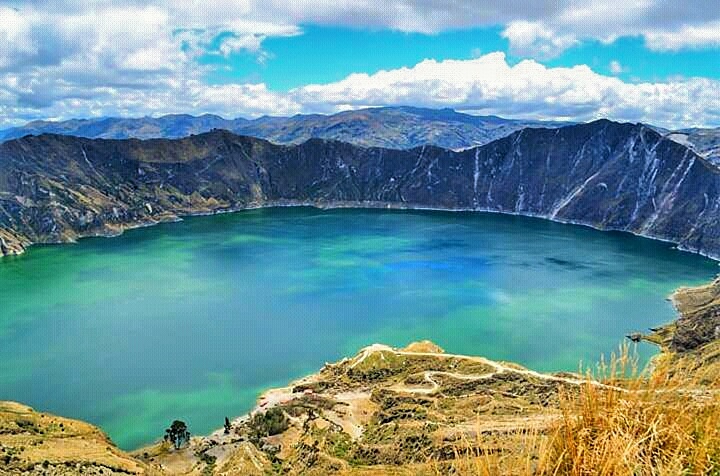 RESULTADOS DE LA INVESTIGACIÓN
SITUACIÓN ACTUAL POR EXPERTOS
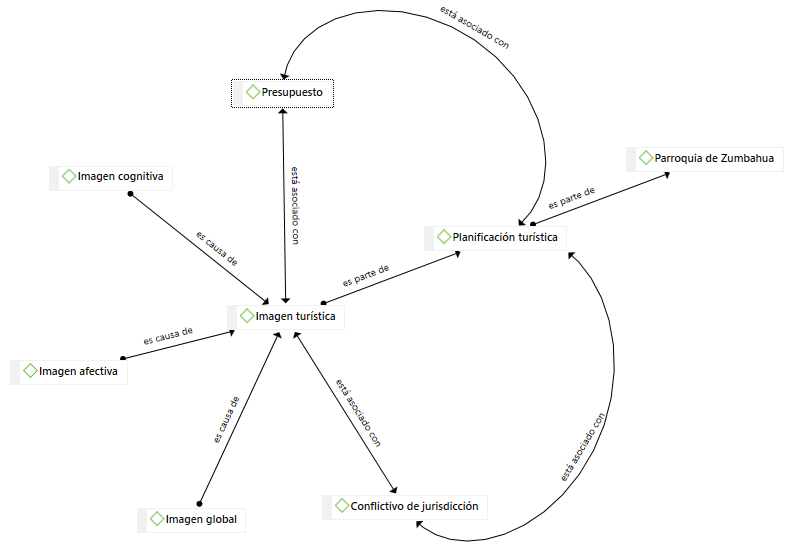 MODELO
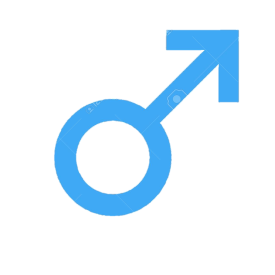 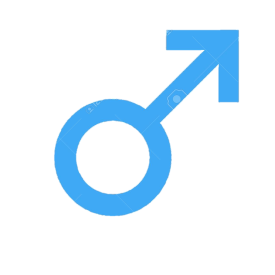 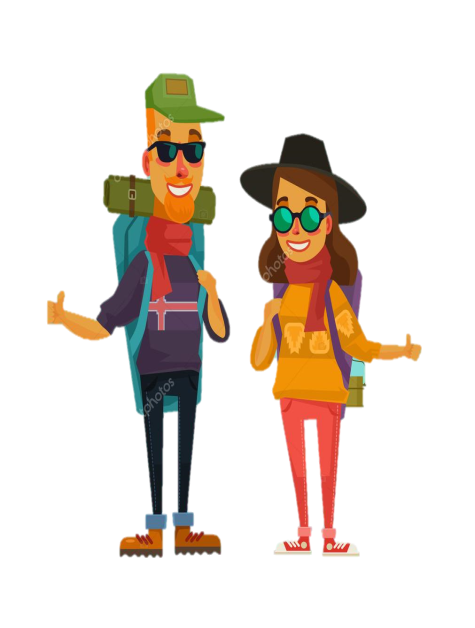 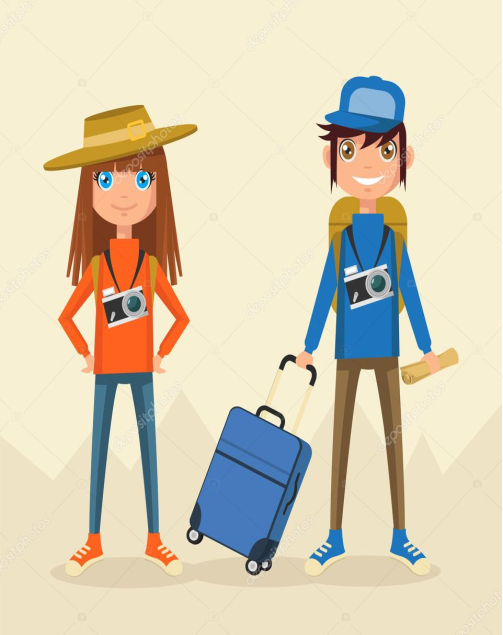 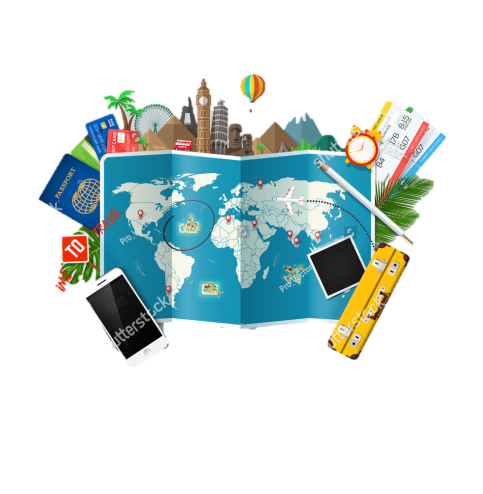 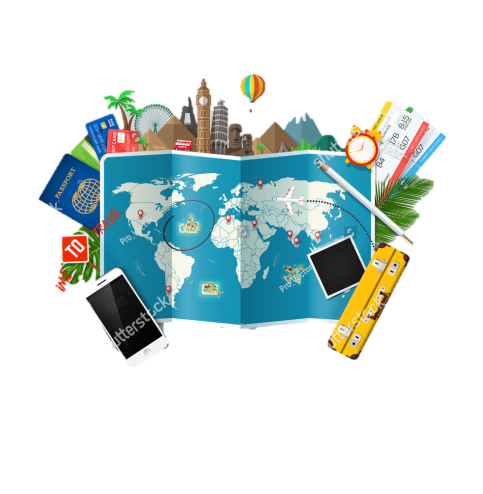 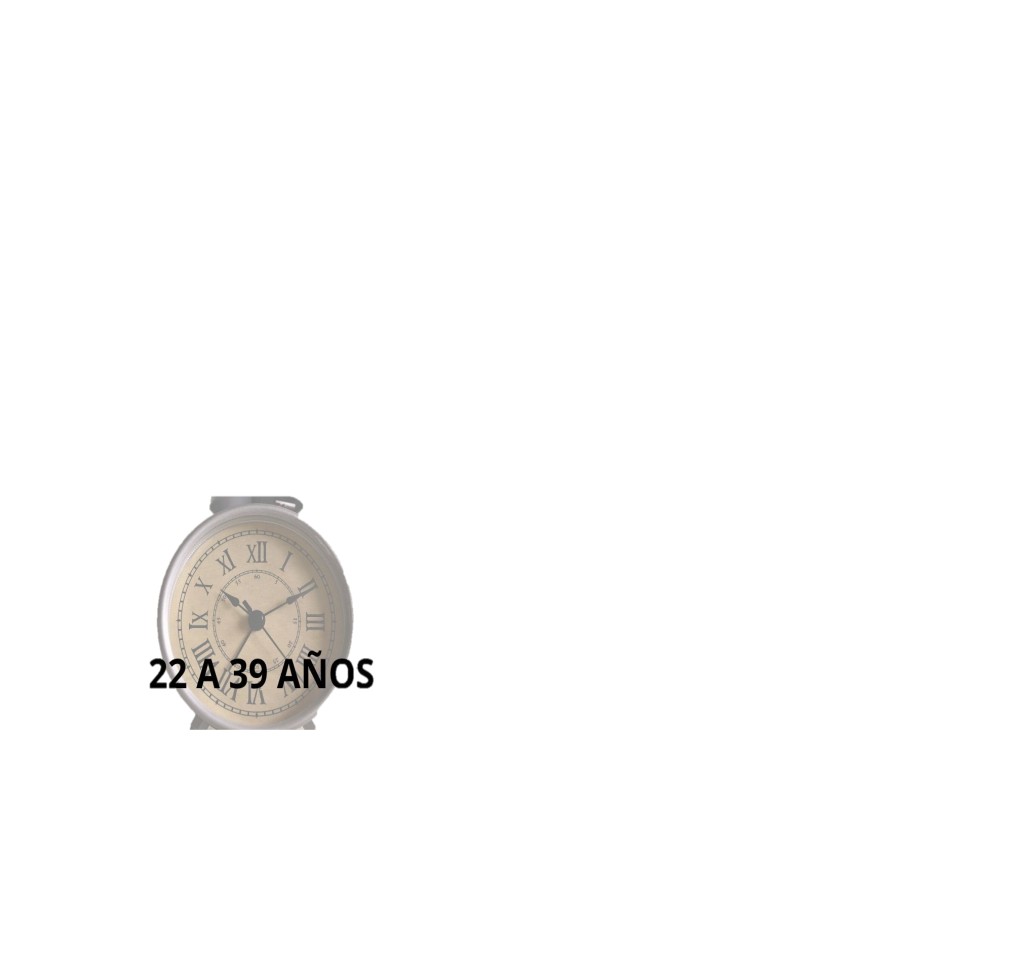 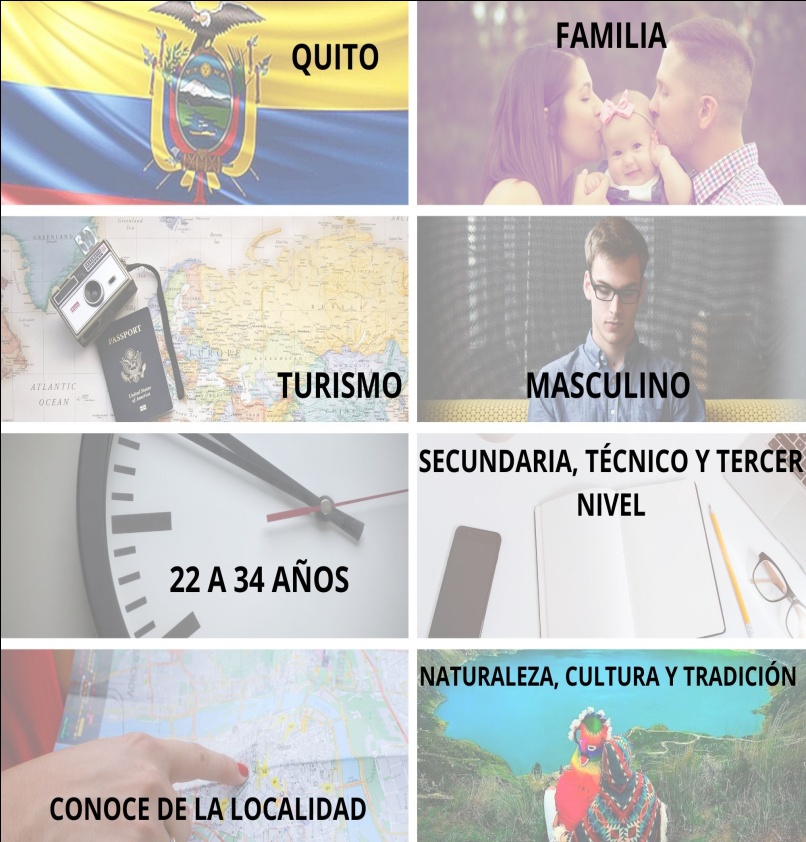 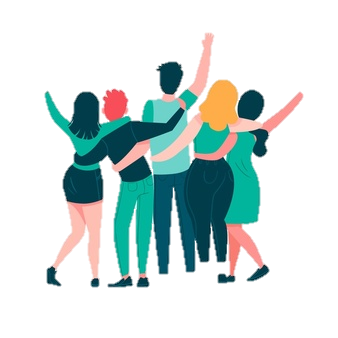 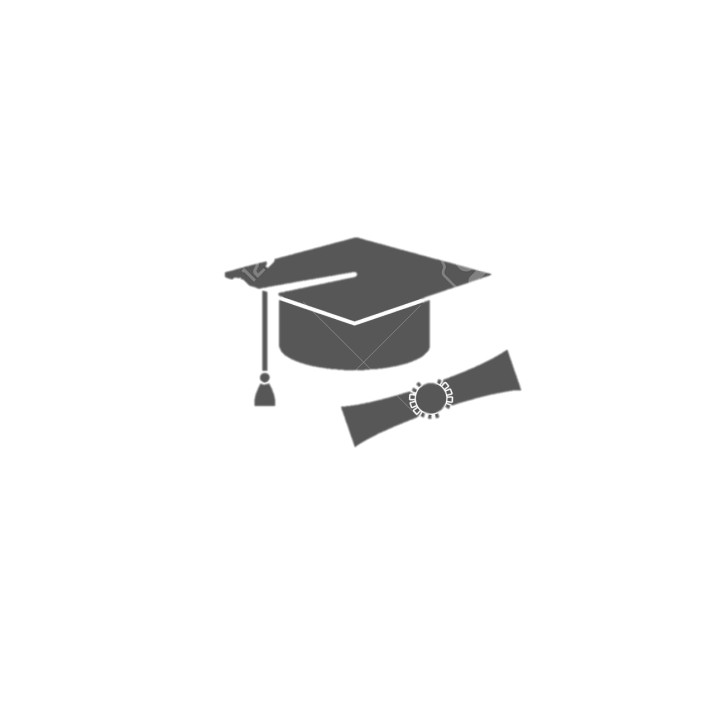 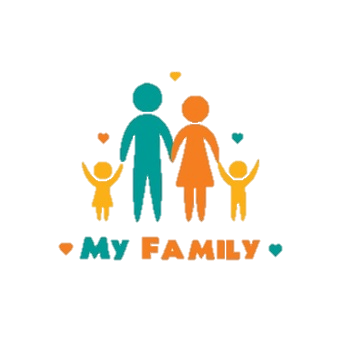 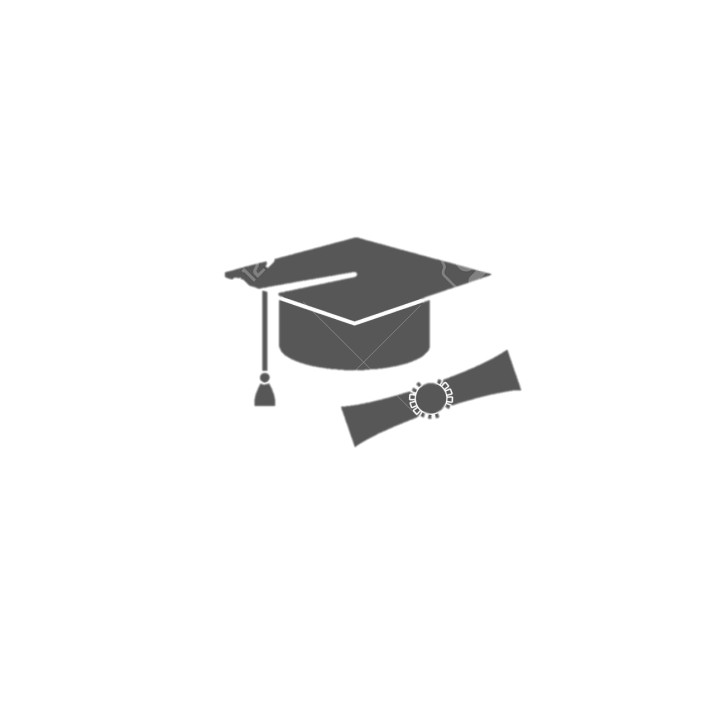 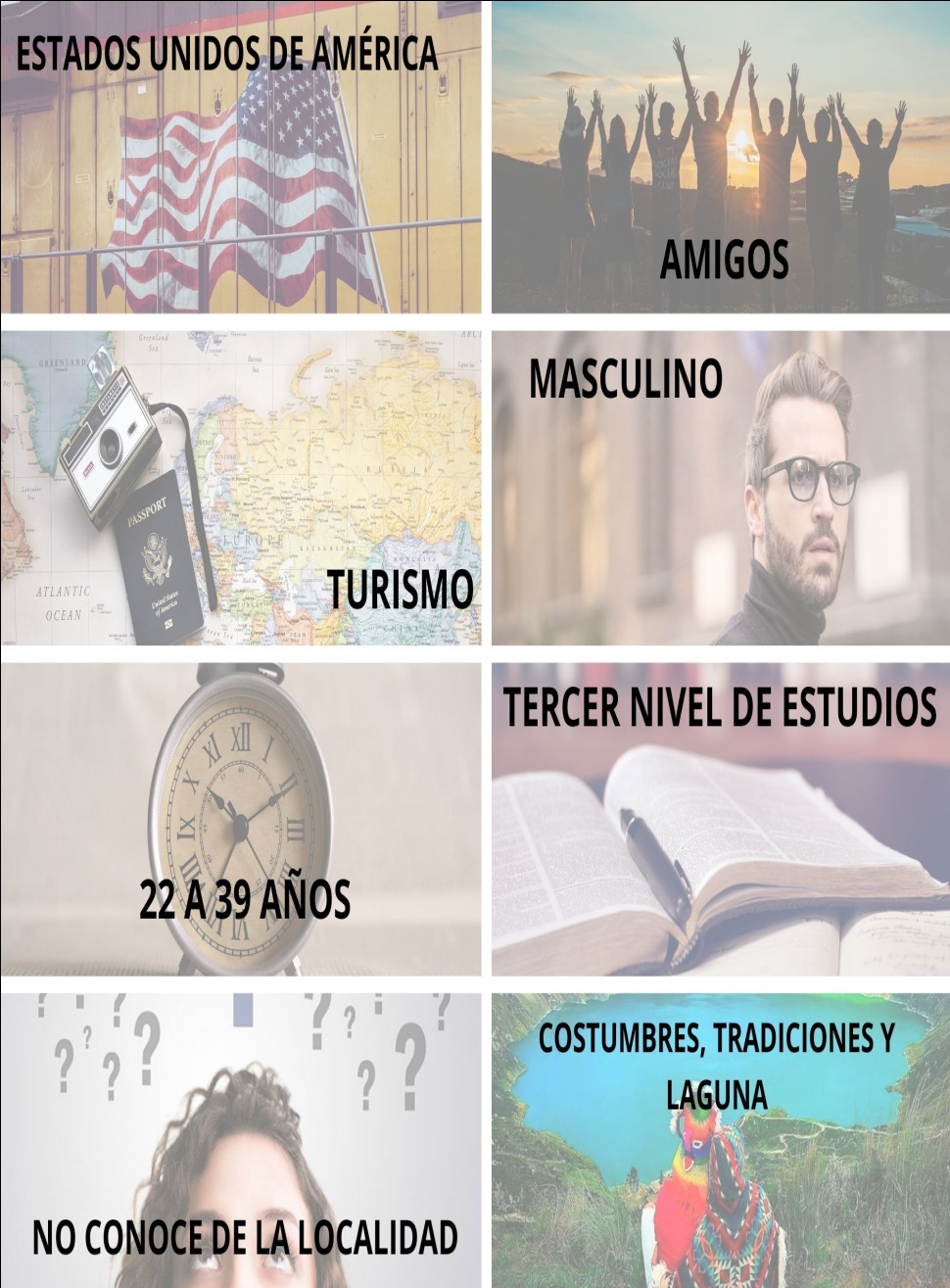 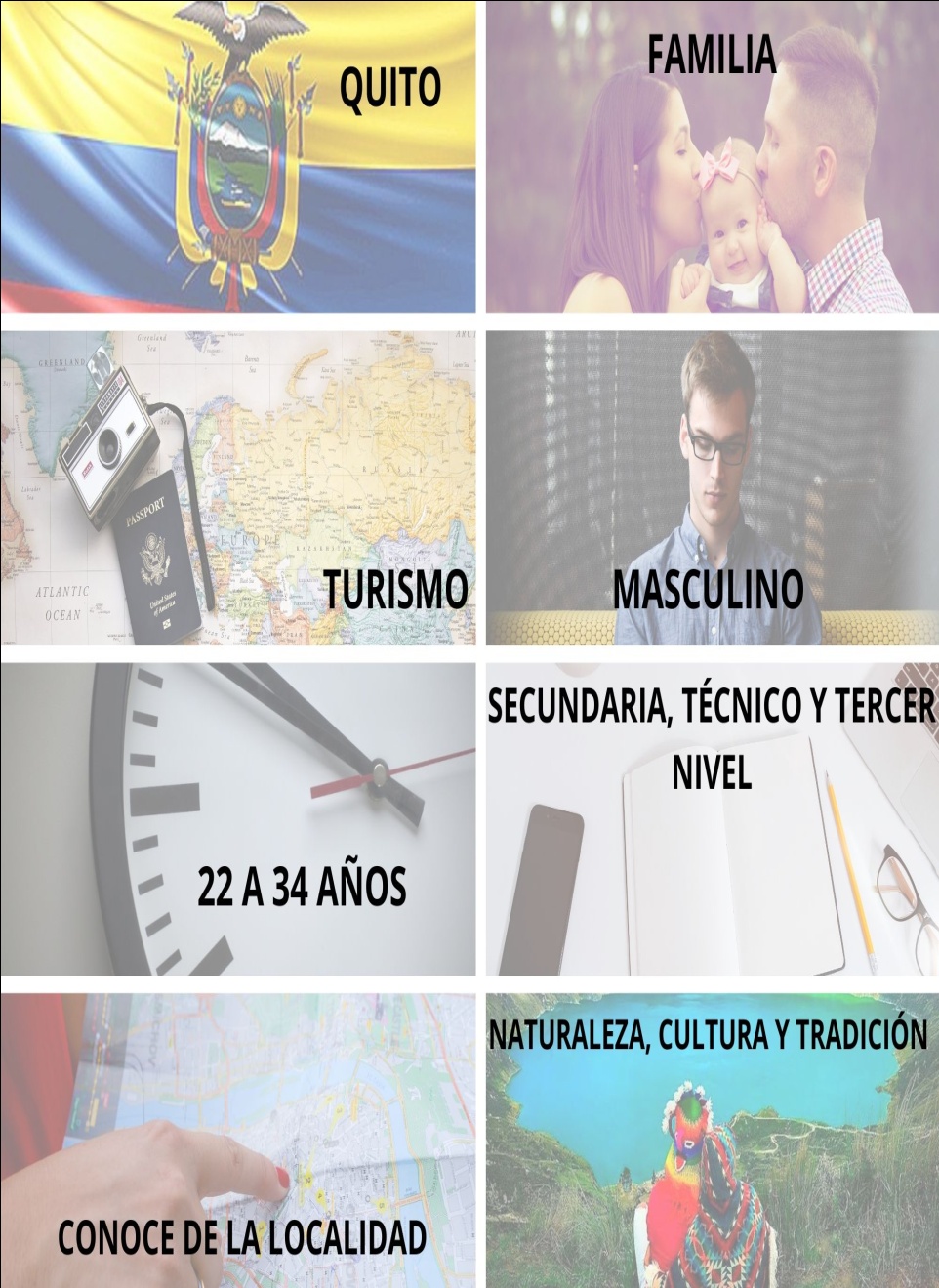 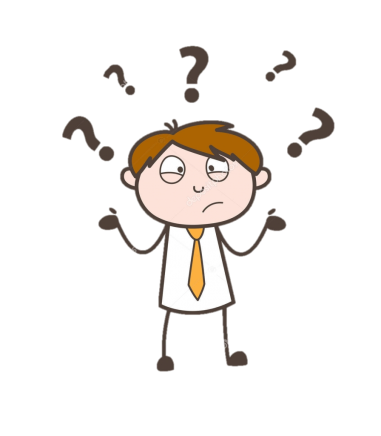 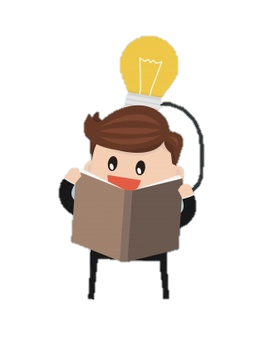 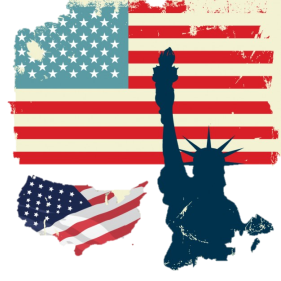 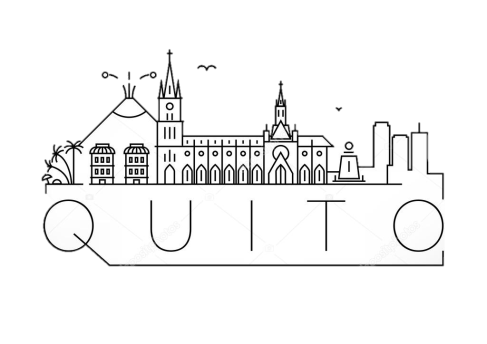 PERFIL DEL TURISTA Y VISITANTE
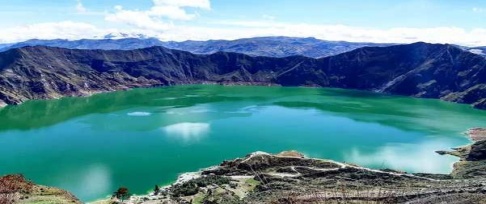 INFRAESTRUCTURA
60,8%
INFRAESTRUCTURA
80,5%
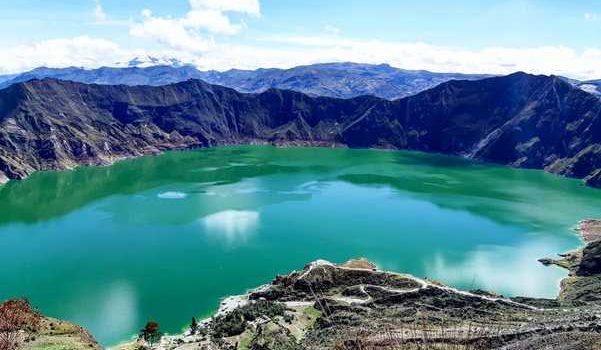 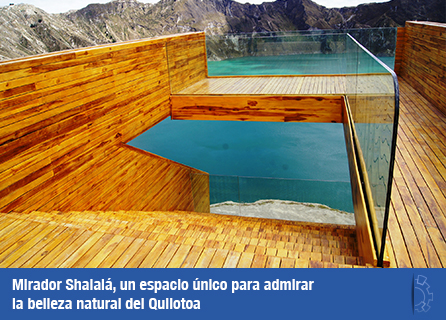 NATURALEZA
73,2%
SEGURIDAD
86,9%
NATURALEZA
84,2%
COSTUMBRES
71,7%
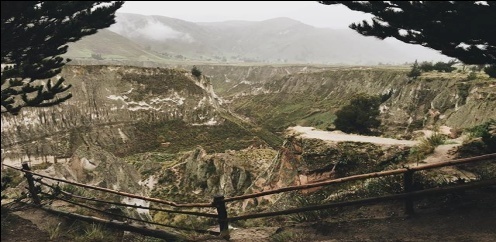 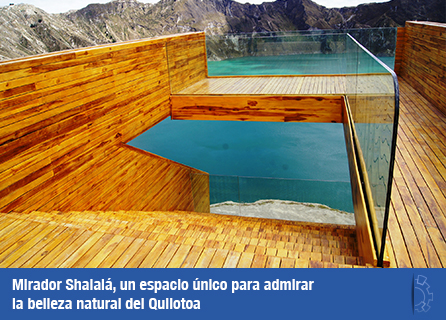 GASTRONOMÍA VARIADA
55,6%
EXPERIENCIA EN GENERAL
89,9%
CULTURA
72,2%
SOUVENIRS
80,3%
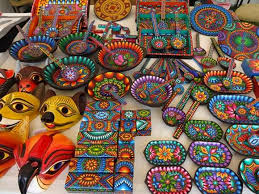 CULTURA
55,6%
OCIO
64,6%
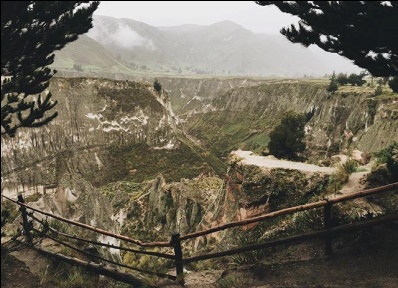 SERVICIO
68,7%
SERVICIO
68,7%
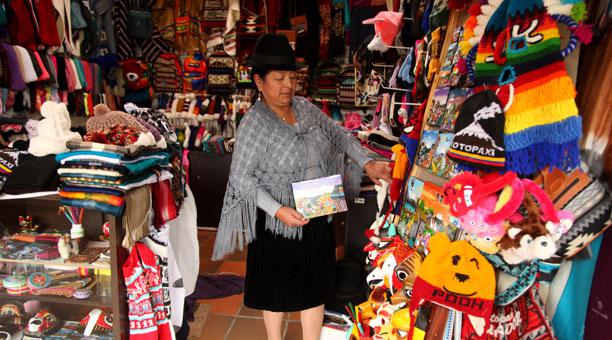 EXPECTATIVA DEL VIAJE (ANTES)
PERCEPCIÓN DEL VIAJE (DURANTE)
TURISTAS EXTRANJEROS
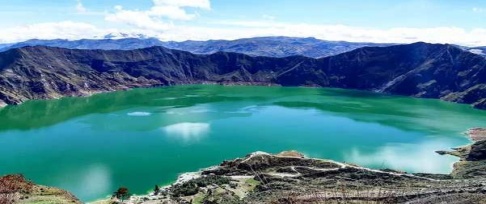 INFRAESTRUCTURA
86,7%
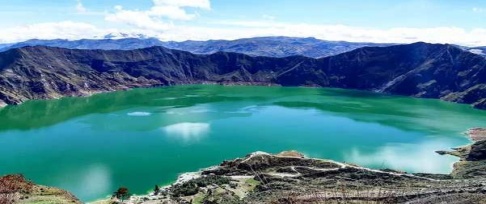 INFRAESTRUCTURA
92,5%
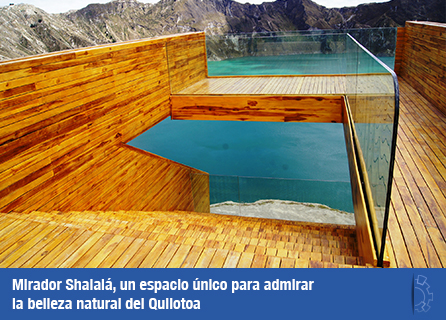 NATURALEZA
87,5%
SEGURIDAD
94,1%
NATURALEZA
94,1%
COSTUMBRES
87,2%
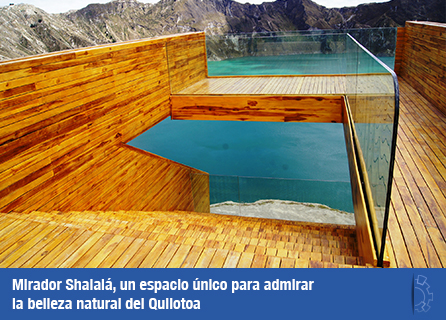 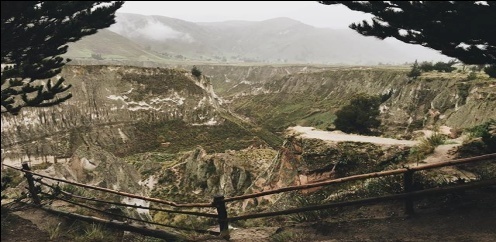 GASTRONOMÍA VARIADA
78,7%
EXPERIENCIA EN GENERAL
95,2%
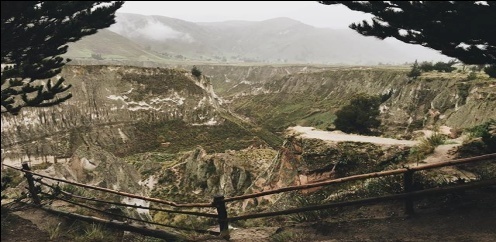 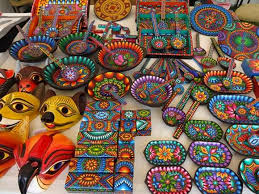 CULTURA
77,6%
SOUVENIRS
77,1%
CULTURA
84,6%
OCIO
64,4%
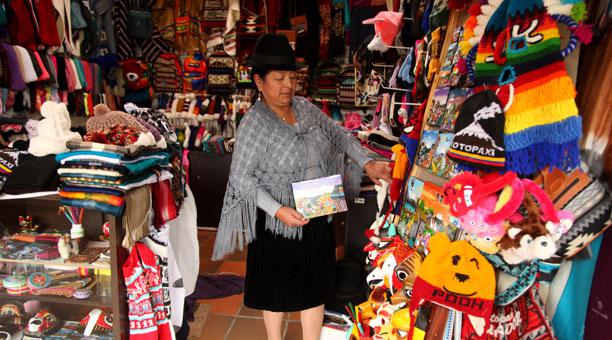 SERVICIO
69,4%
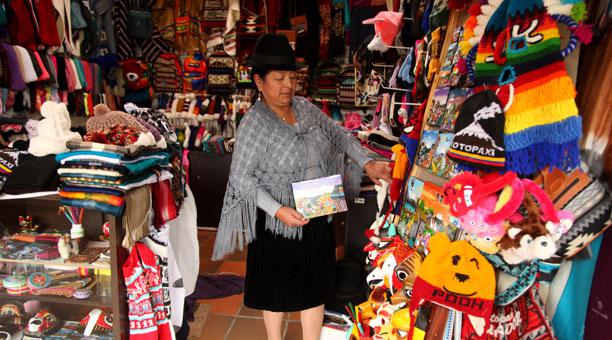 SERVICIO
73,4%
EXPECTATIVA DEL VIAJE (ANTES)
PERCEPCIÓN DEL VIAJE (DURANTE)
VISITANTES NACIONALES
TURISTAS EXTRANJEROS
VISITANTES NACIONALES
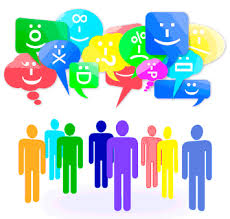 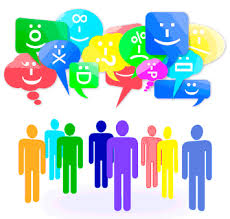 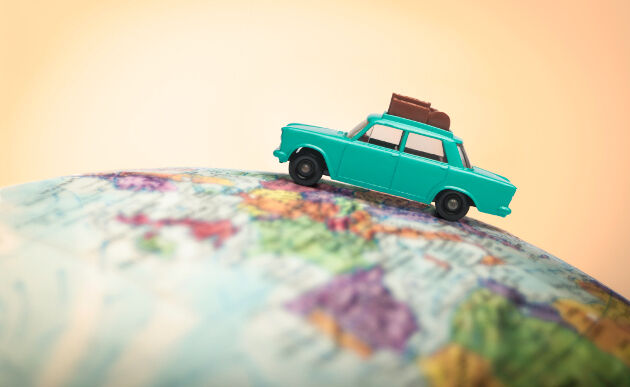 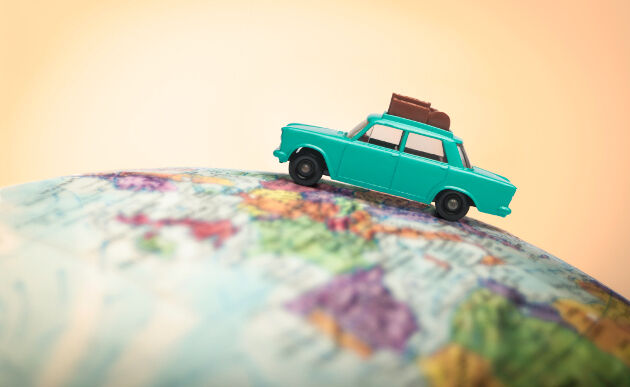 RETORNAR
69,2%
RECOMENDAR
93,4%
RETORNAR
81,4%
RECOMENDAR
76,6%
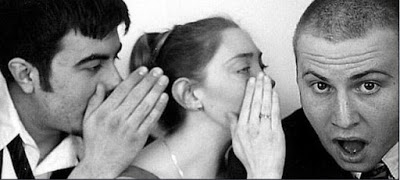 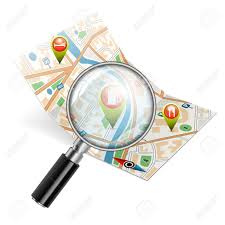 INTRIGA
28,6%
INTRIGA
42,1%
EXPERIENCIA DEL VIAJE (DESPUÉS)
TURISTAS EXTRANJEROS
VISITANTES NACIONALES
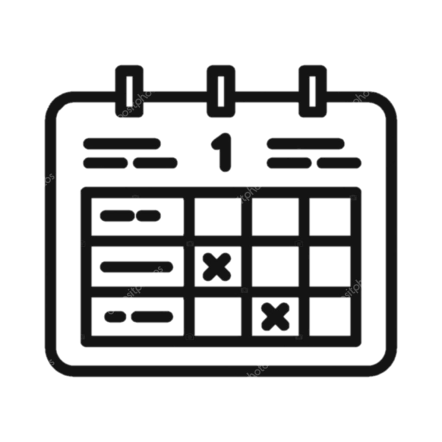 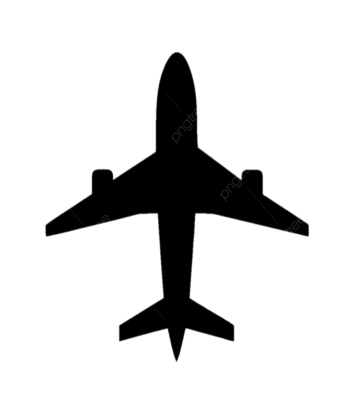 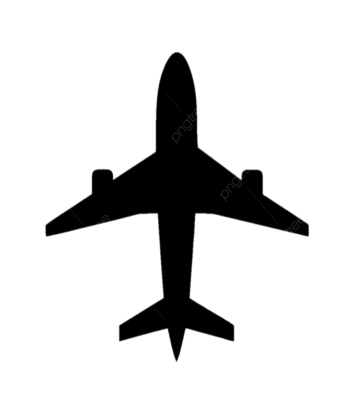 11,2% (=61,9)
21,2% (+73,8)
4,0% (±62,5)
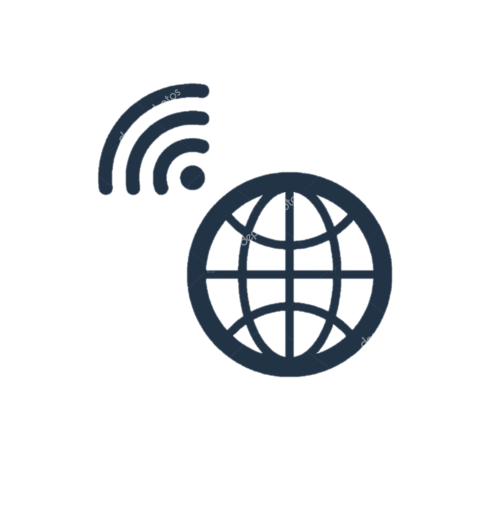 54,3% (+86,3)
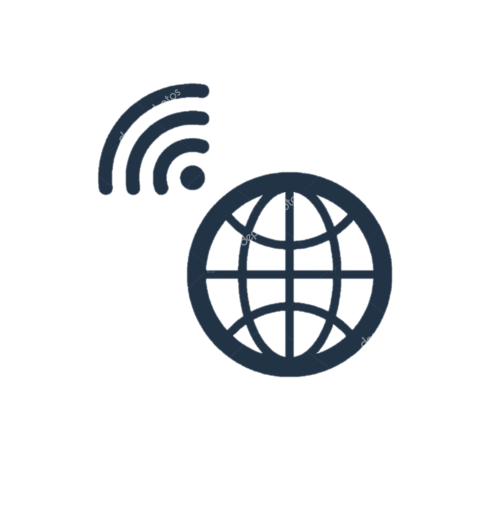 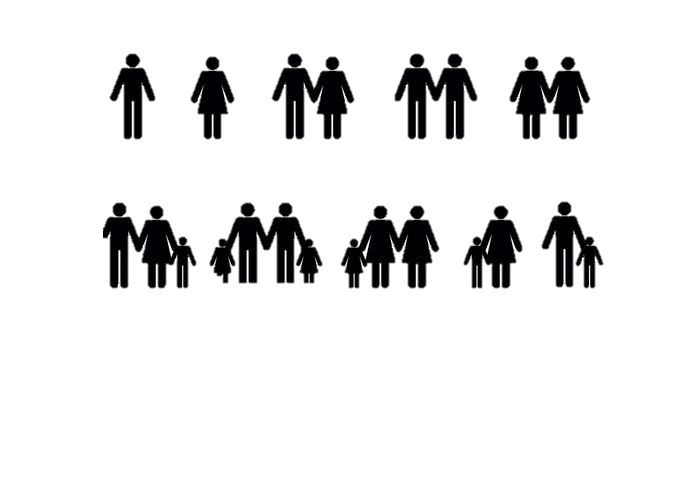 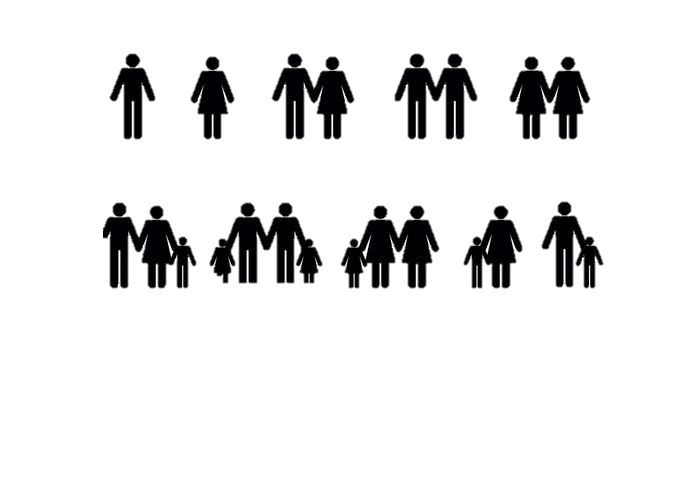 92,0% (+82,1)
73,7% (±82,9)
53,0% (+81,9)
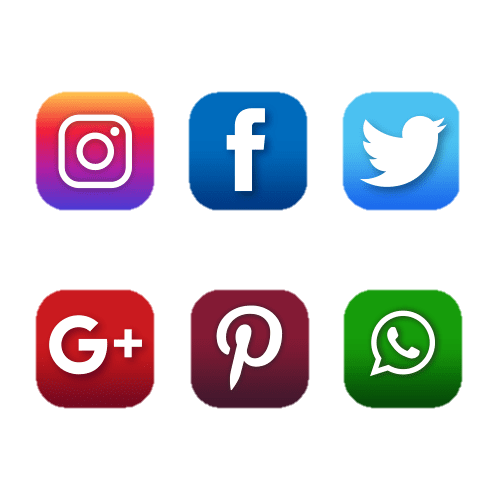 83,0% (+87,2)
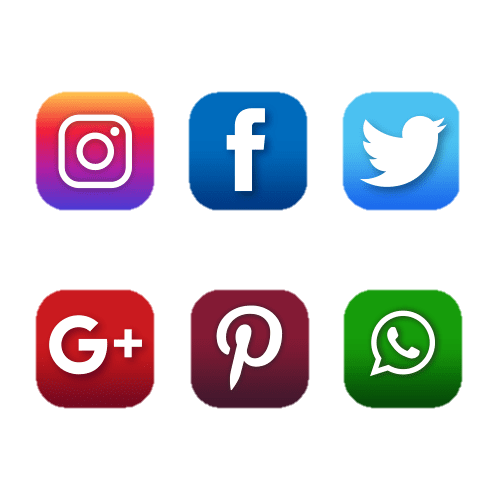 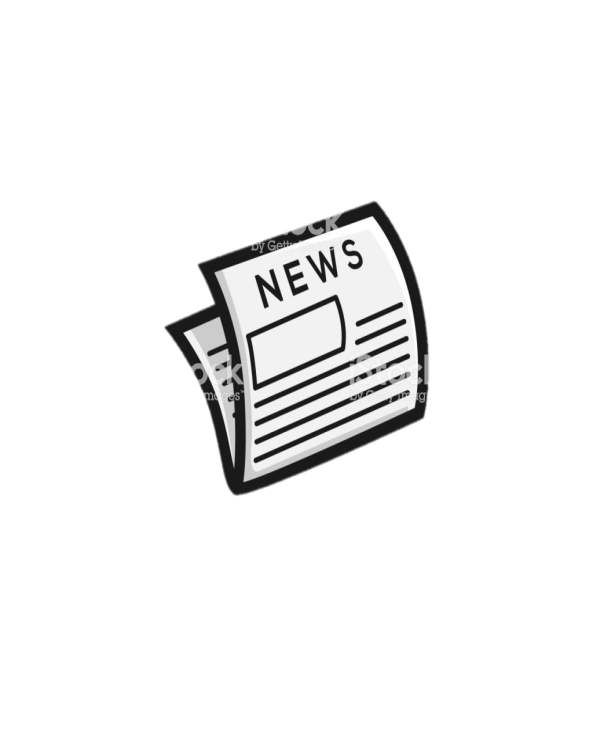 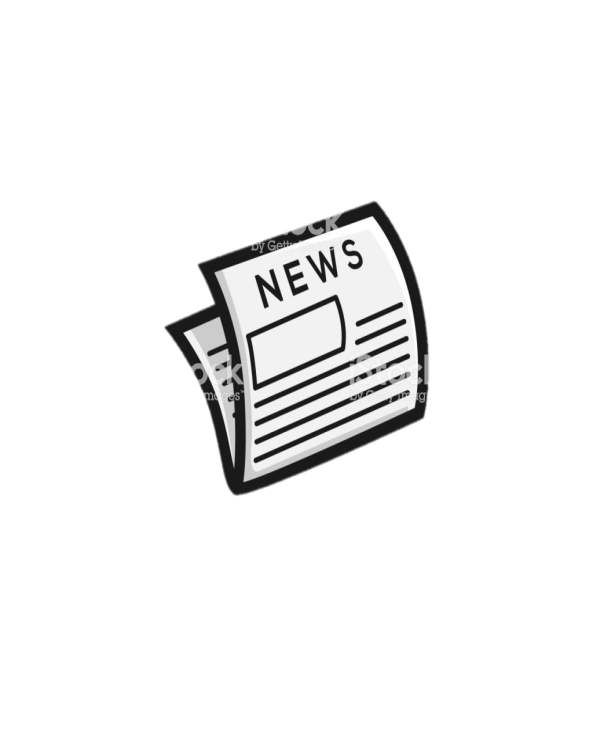 14,4% (=66,7)
8,1% (=56,3)
89,9% (+88,2)
FUENTES DE INFORMACIÓN
PROPUESTAS
EXPECTATIVA GENERADA
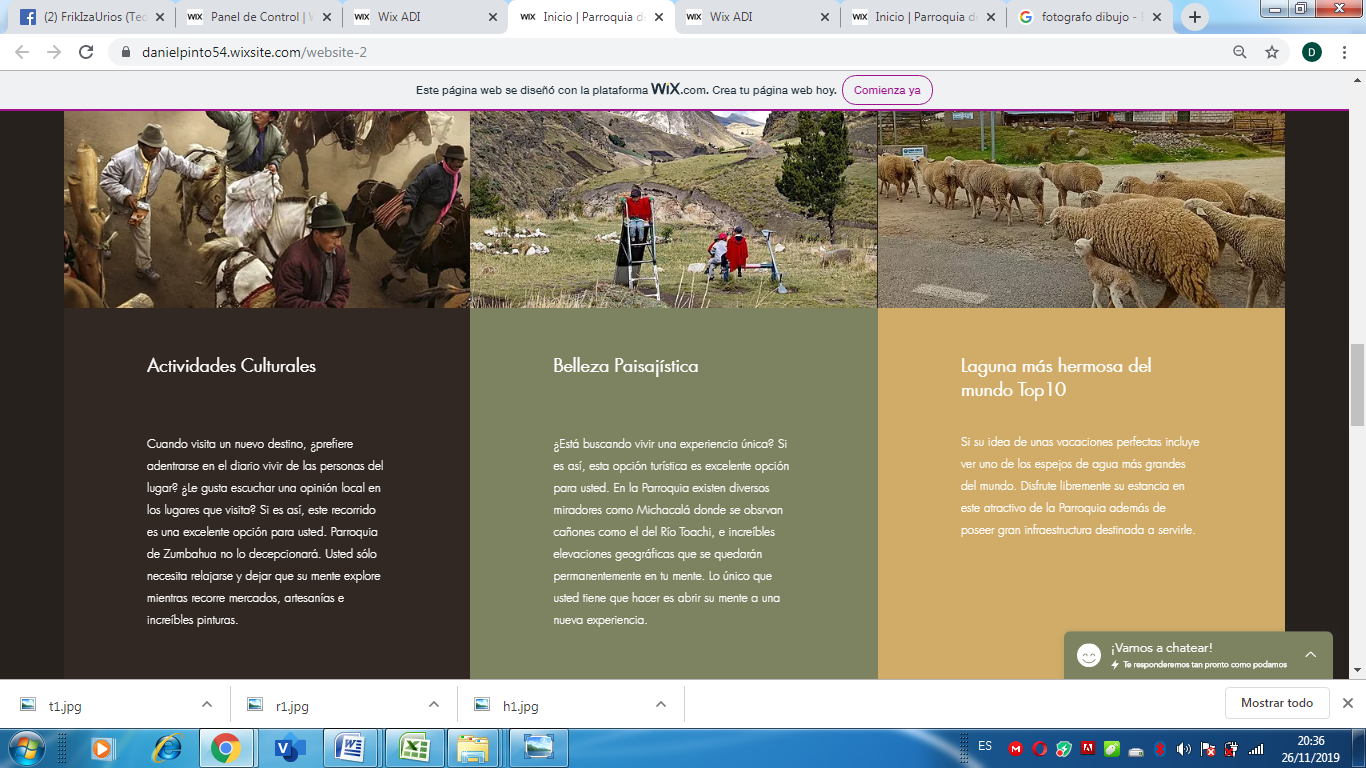 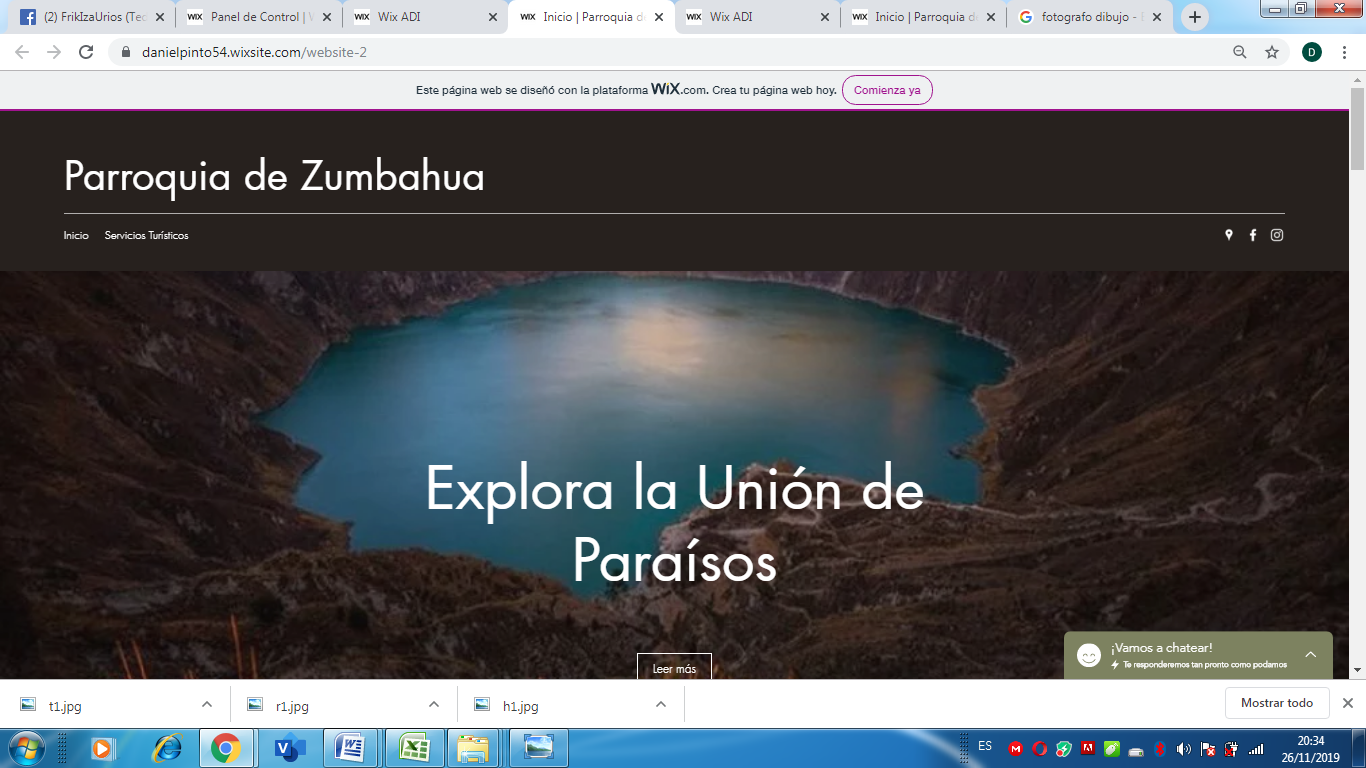 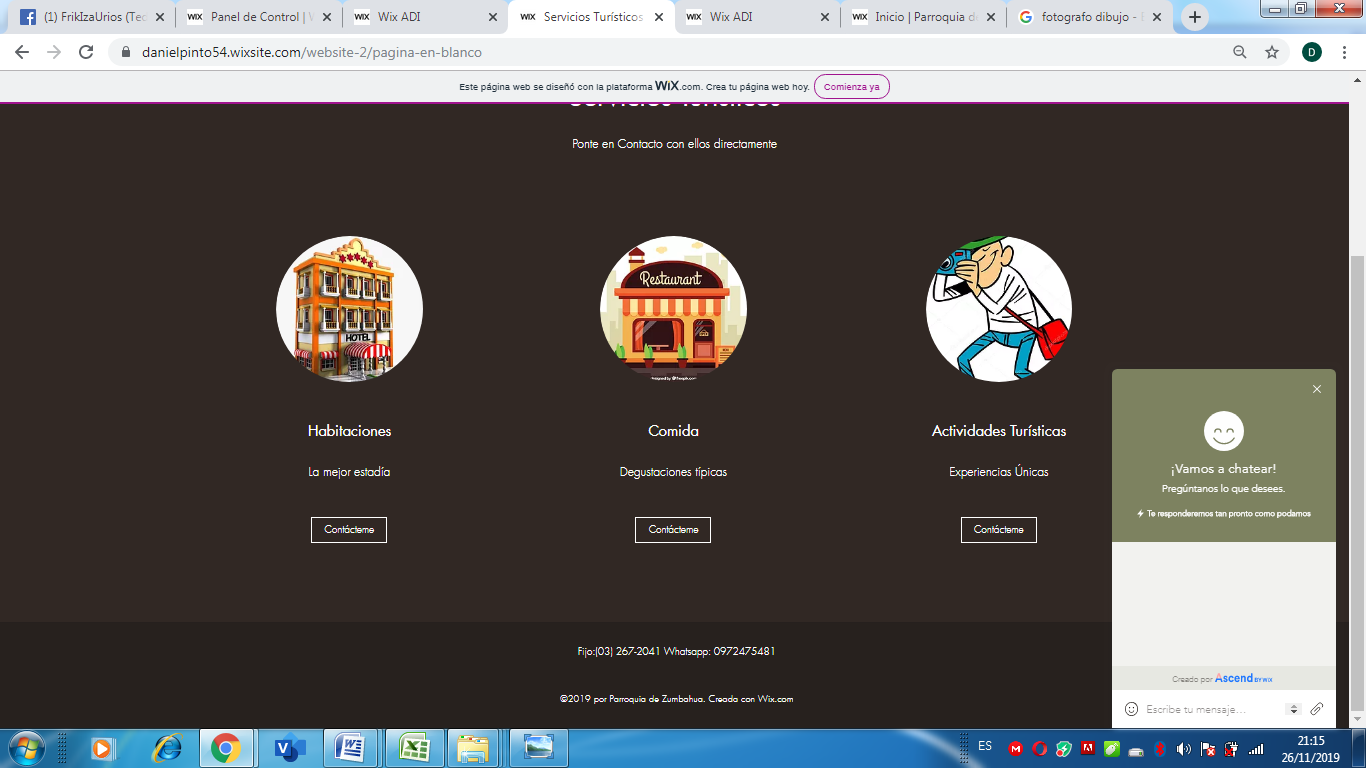 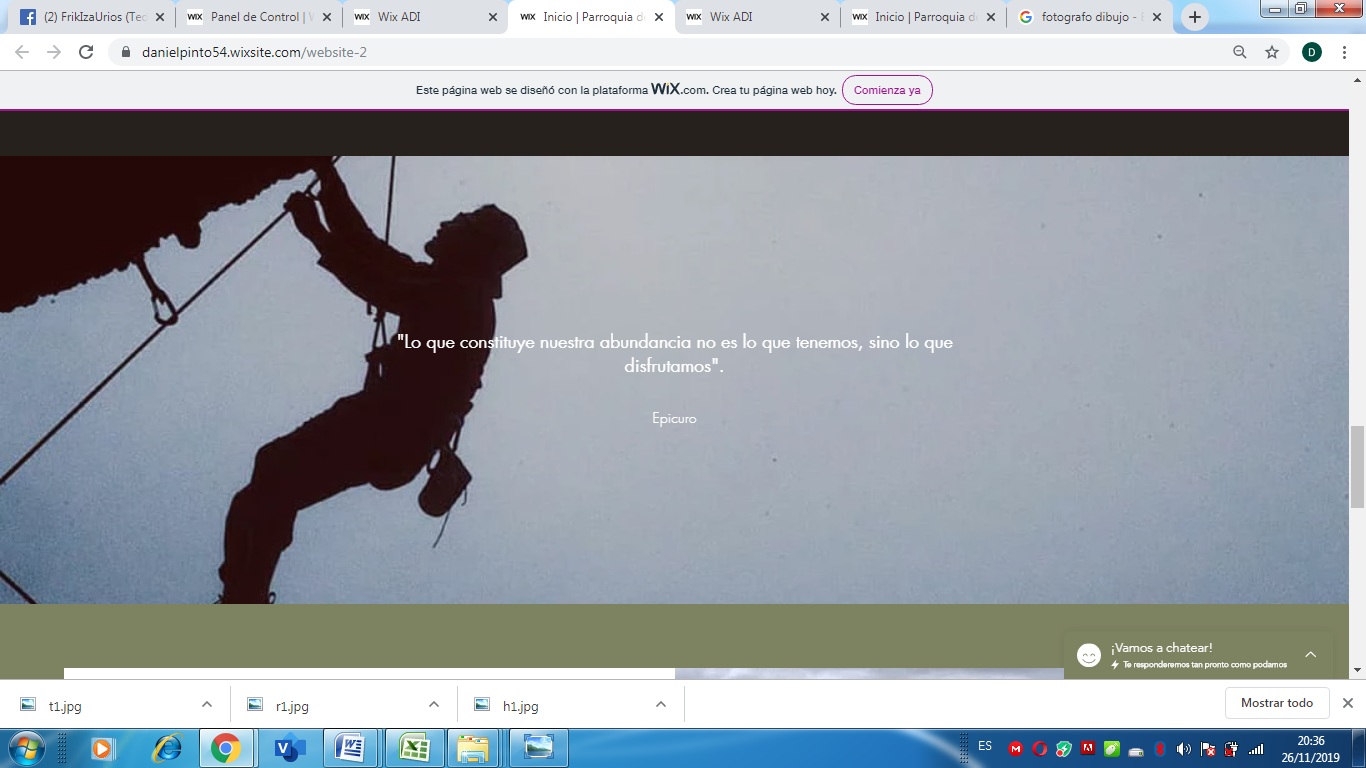 PROPUESTAS
EXPECTATIVA GENERADA
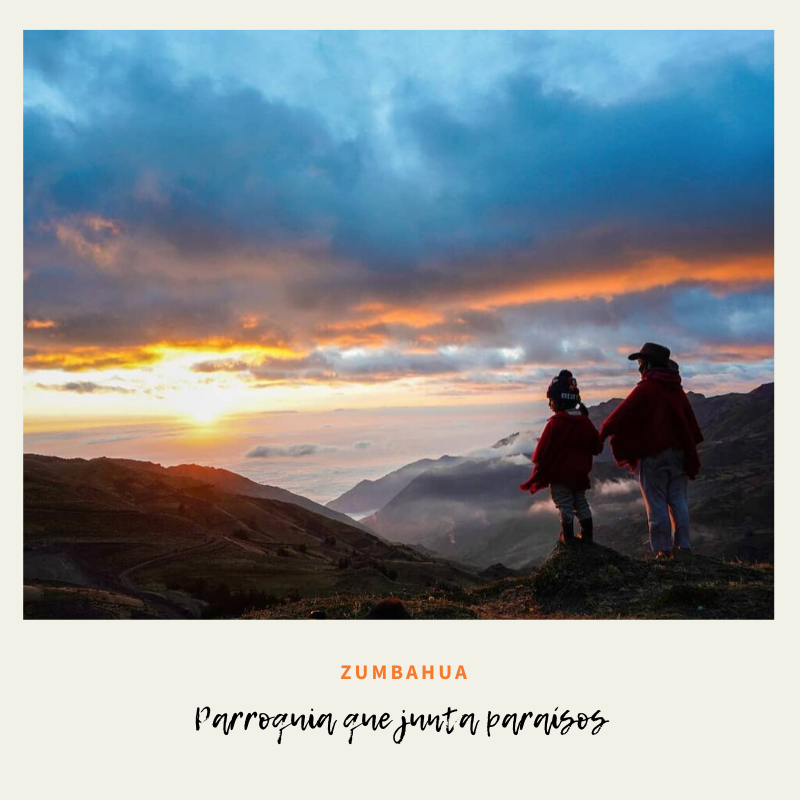 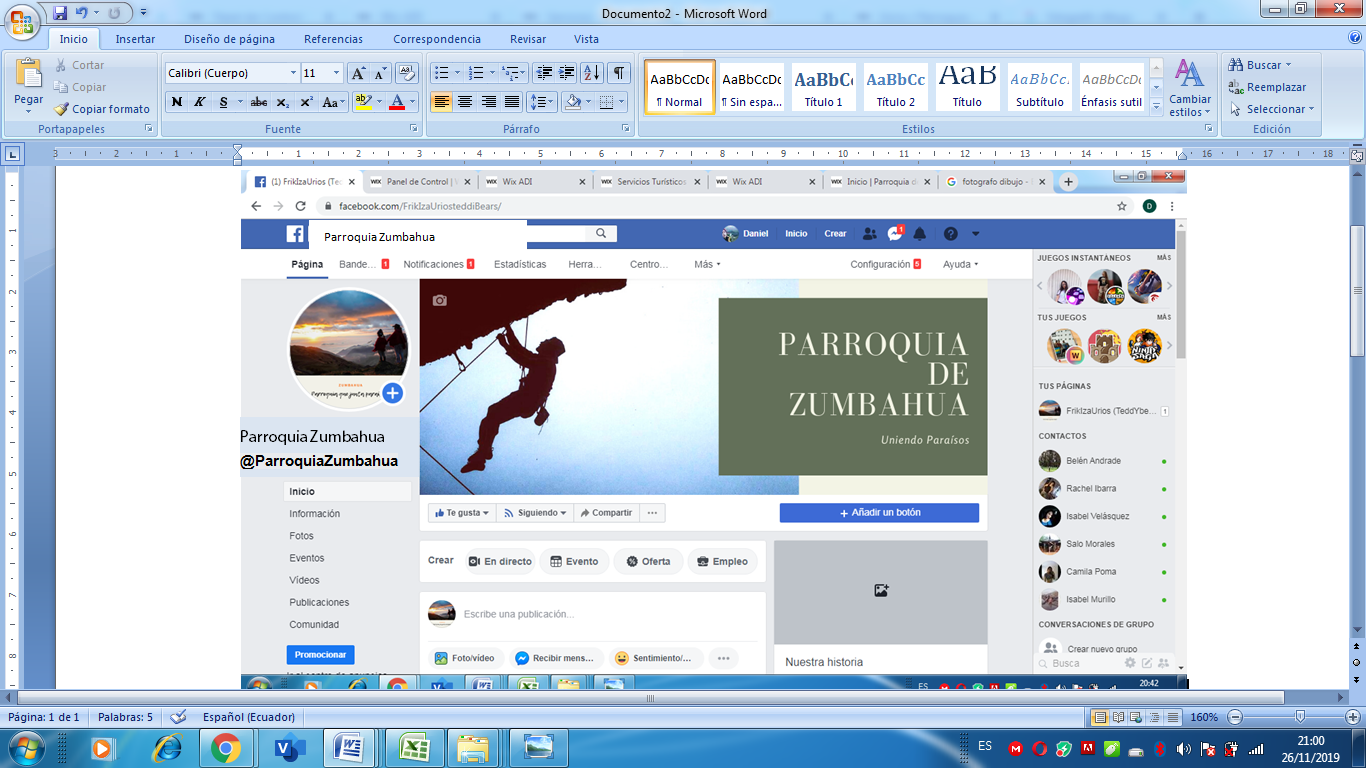 #Turismo, #Ecuador, #Bellezasescondidas #Paraísosjuntos
PROPUESTAS
EXPECTATIVA GENERADA
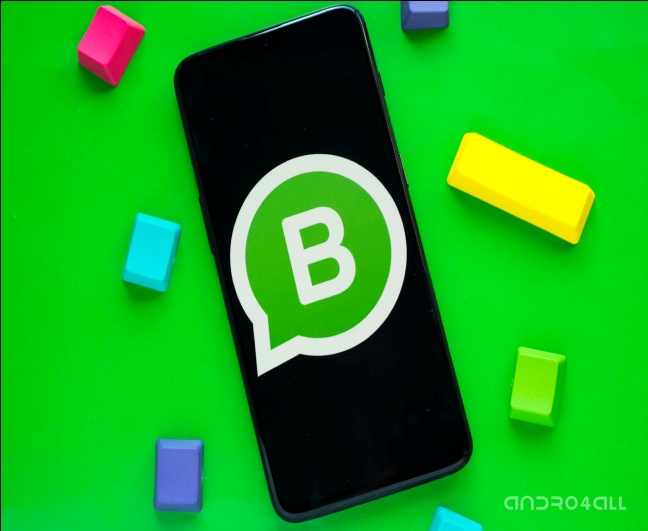 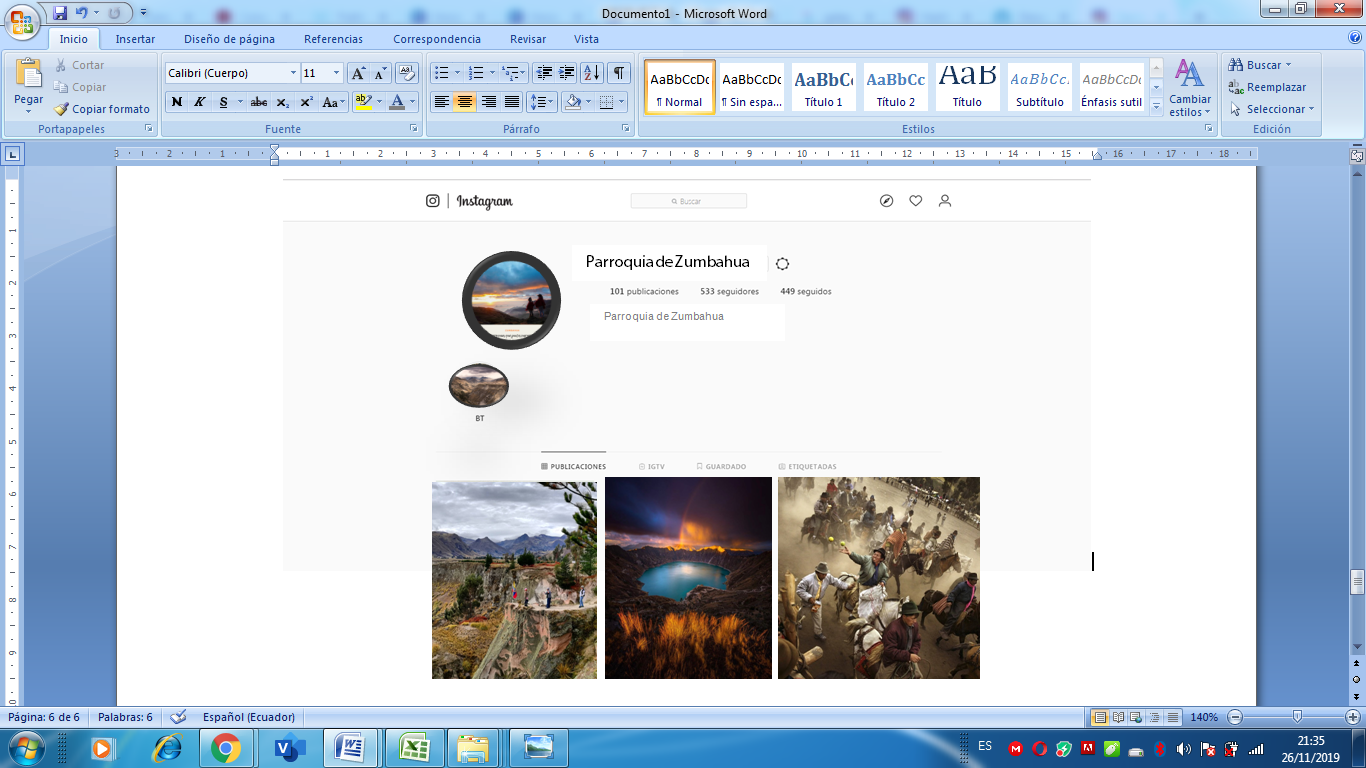 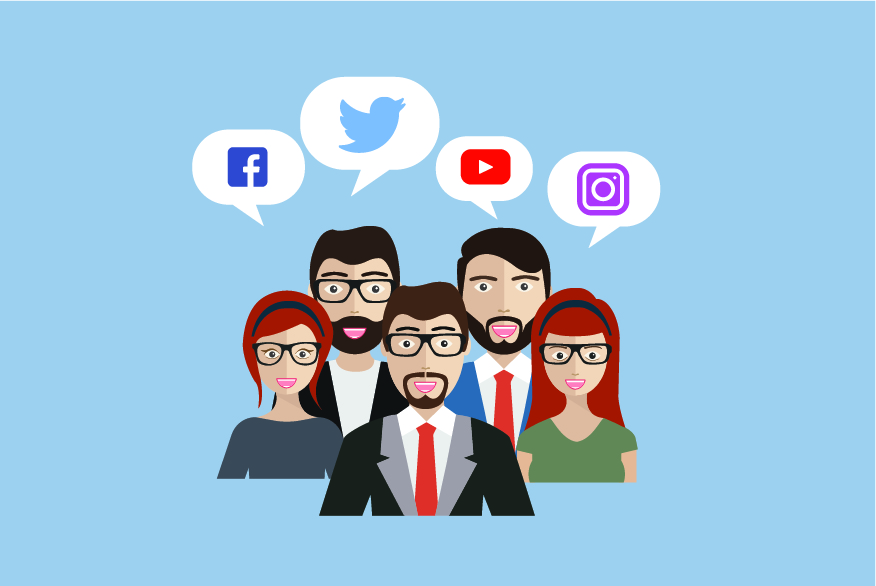 PROPUESTAS
AUMENTO DE LA SATISFACCIÓN DURANTE LA VISITA
PROPUESTAS
DE EXPECTATIVA Y SATISFACCIÓN AUMENTADA
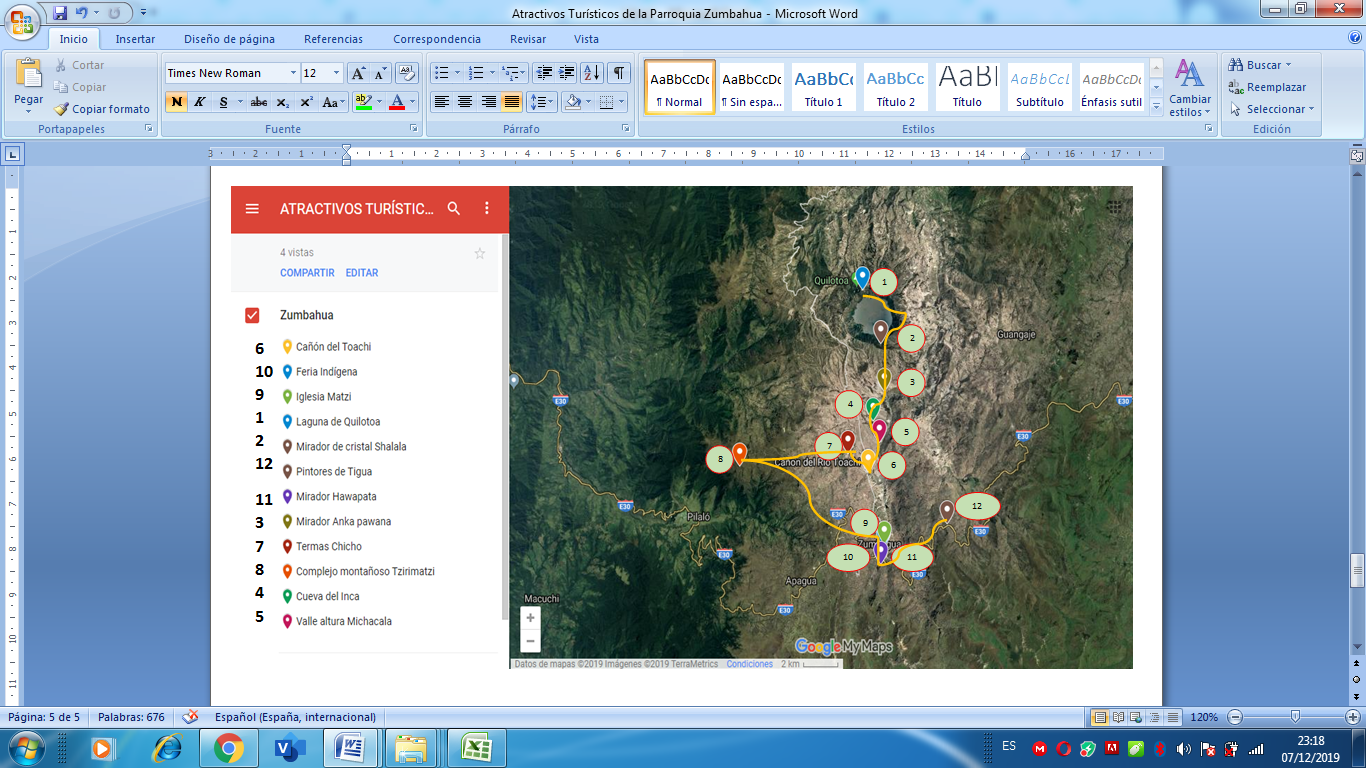 PROPUESTAS
FORTALECIMIENTO DE LA EXPERIENCIA
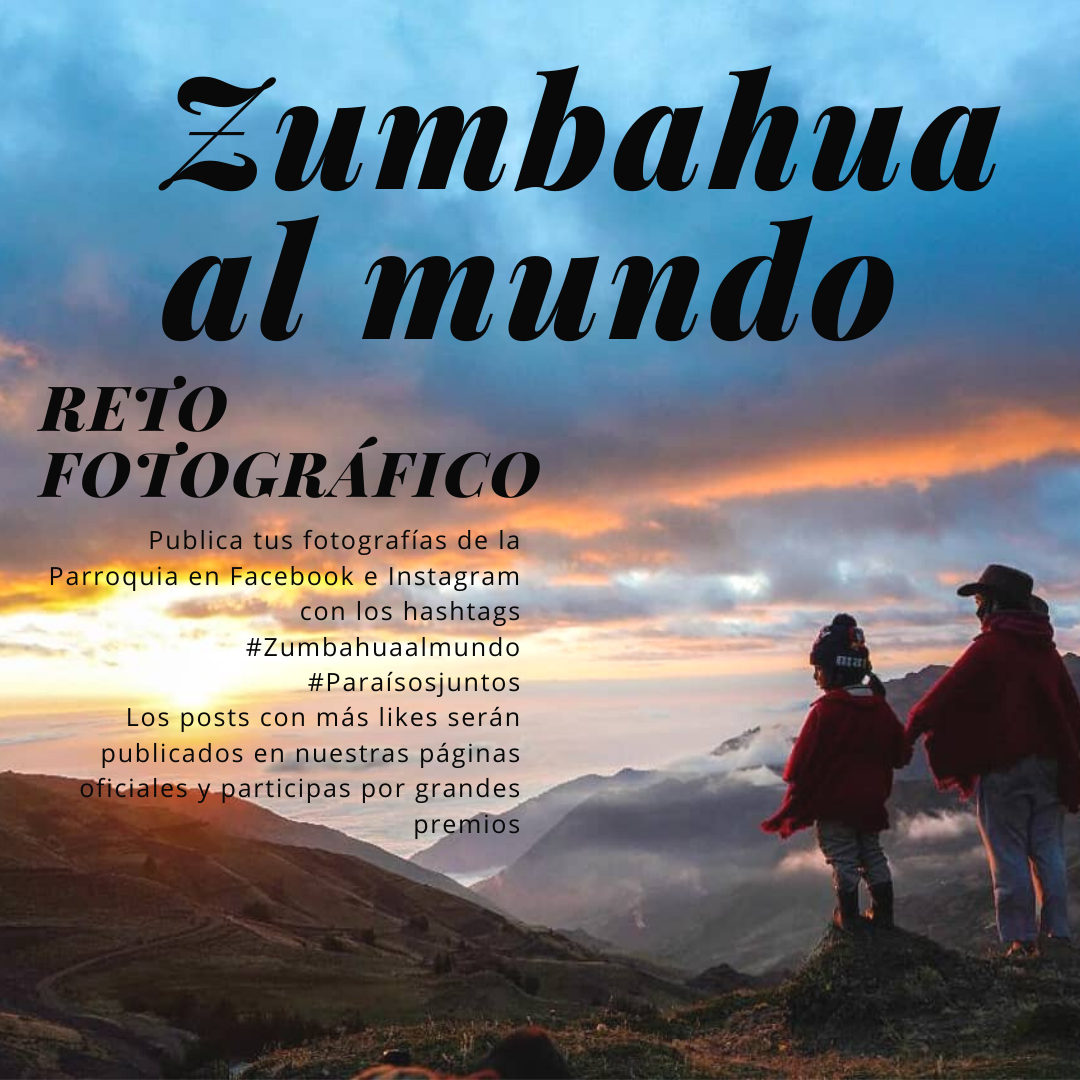 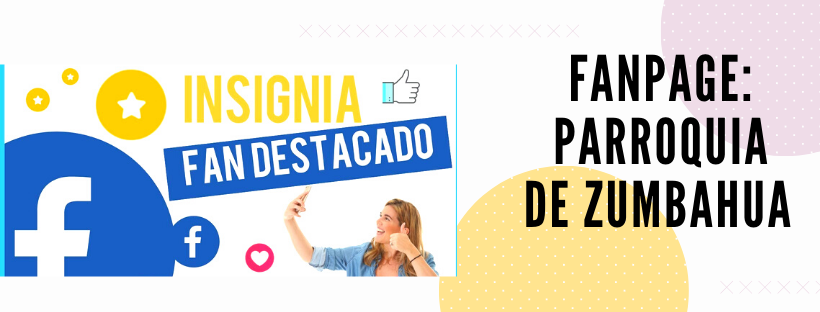 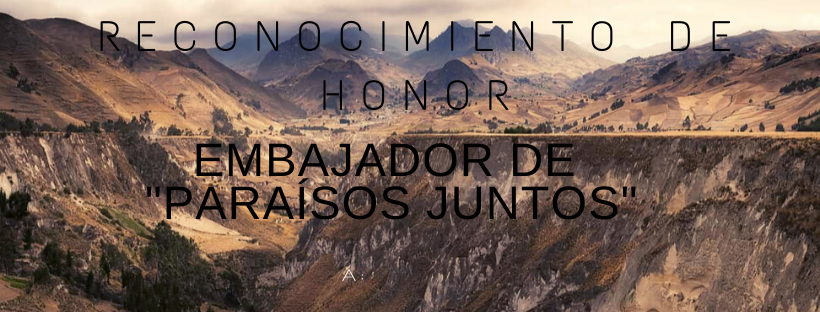 Conclusiones
IMAGEN TURÍSTICA DE ZUMBAHUA
PLANIFICACIÓN TURÍSTICA EN LA PARROQUIA
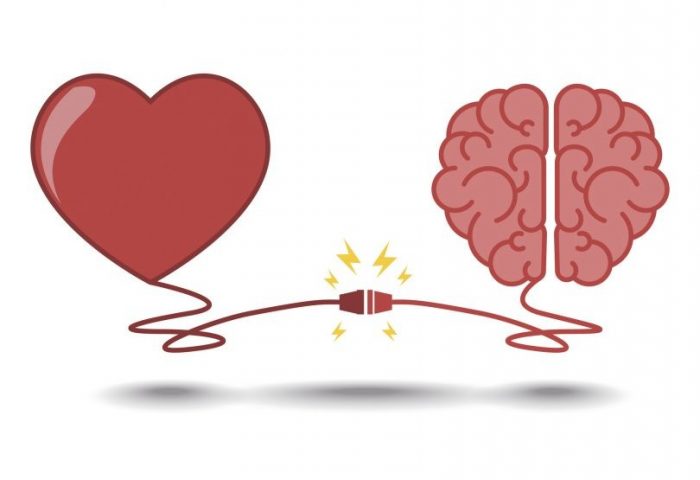 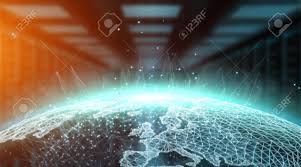 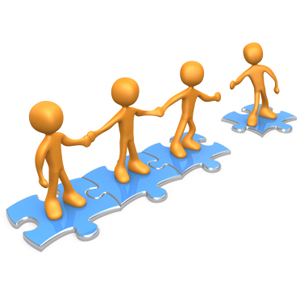 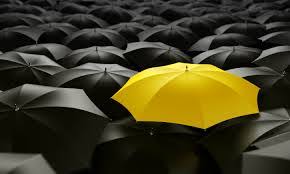 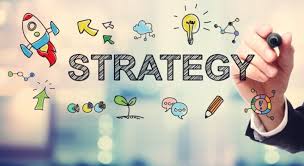 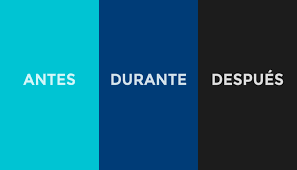 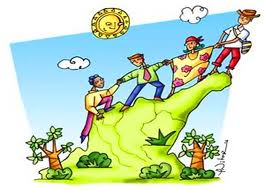 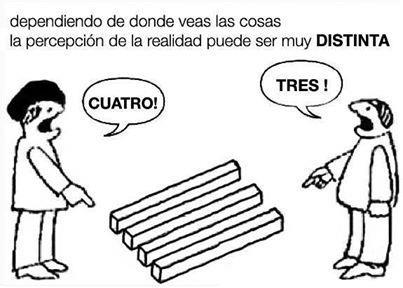 Conclusiones
TURISTAS / VISITANTES NACIONALES Y EXTRANJEROS
PERSPECTIVA GLOBAL
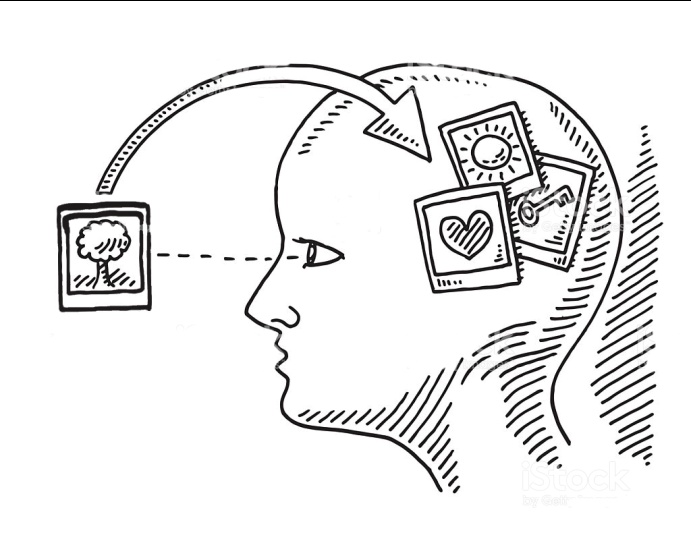 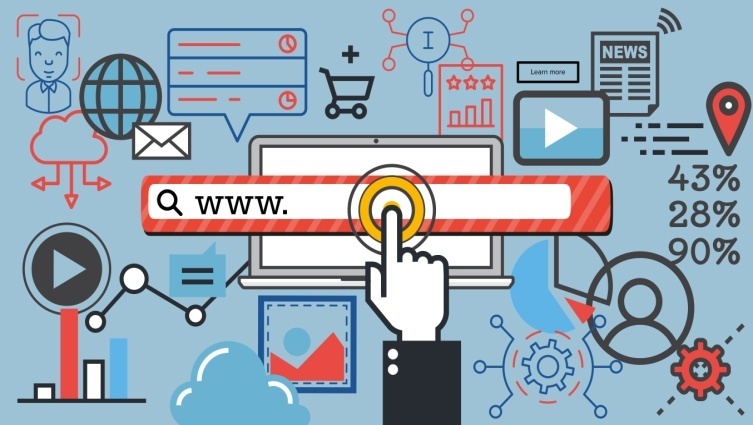 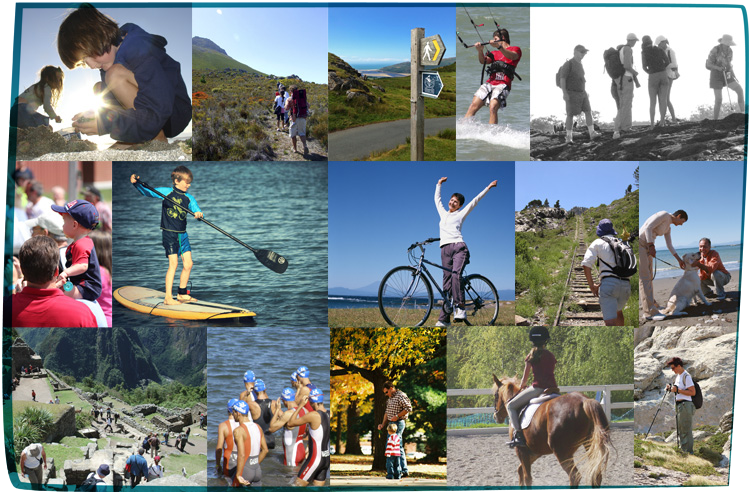 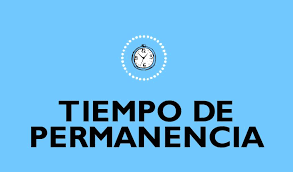 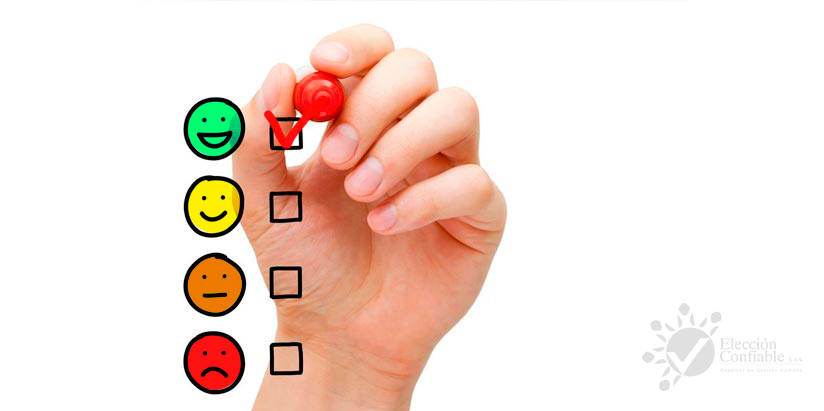 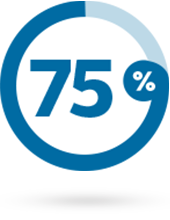 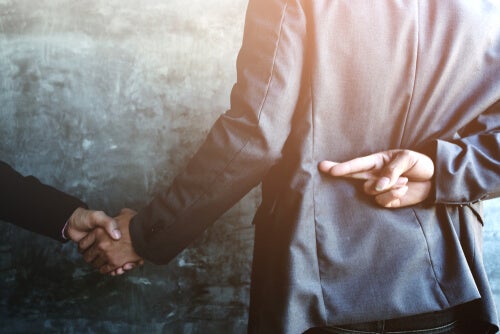 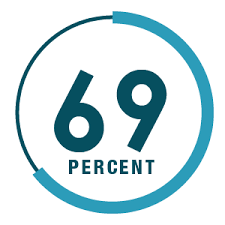 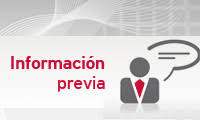 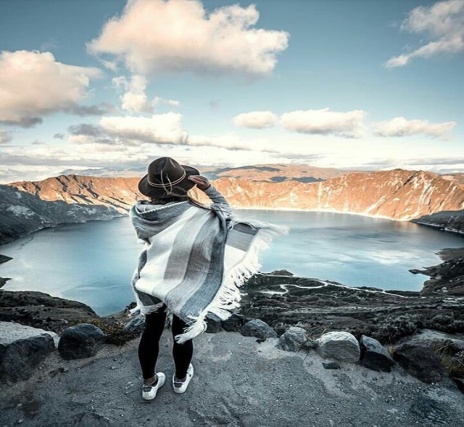 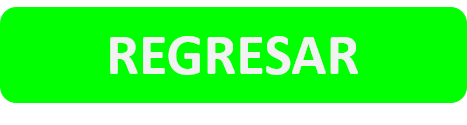 Conclusiones
PERFIL DEL VISITANTE Y TURISTA
POSICIONAMIENTO DE MERCADO
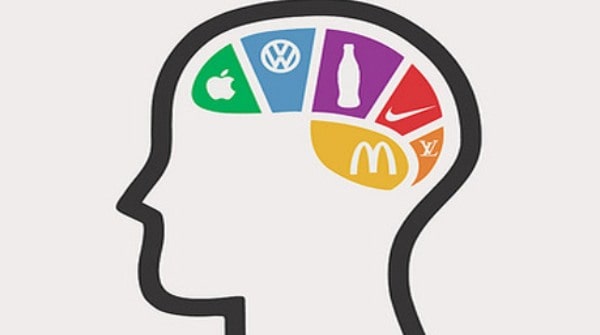 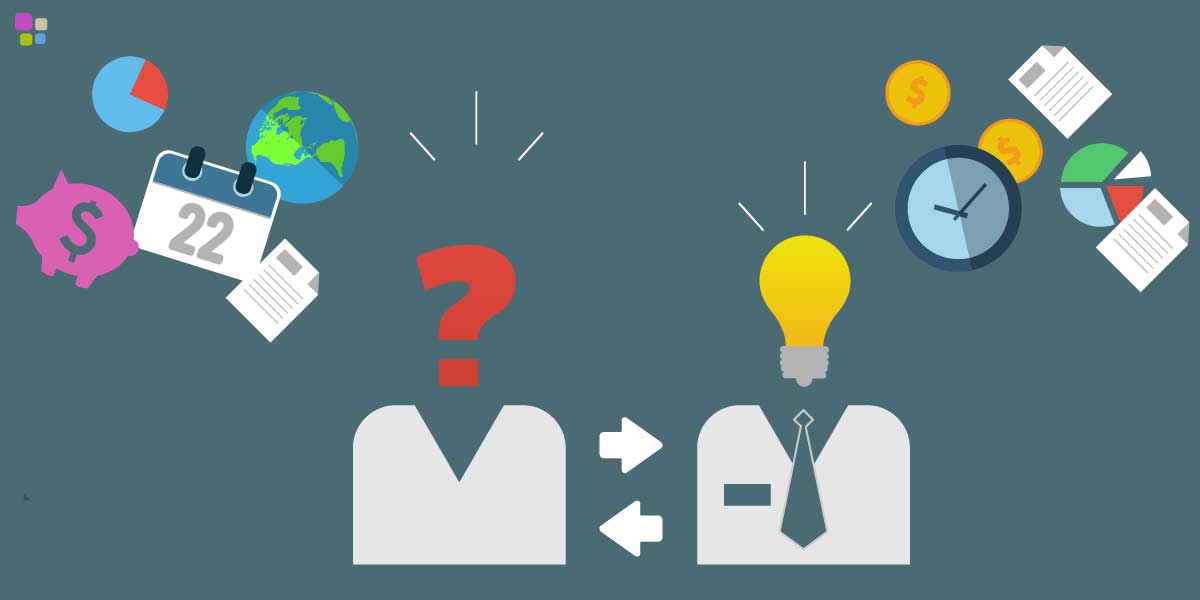 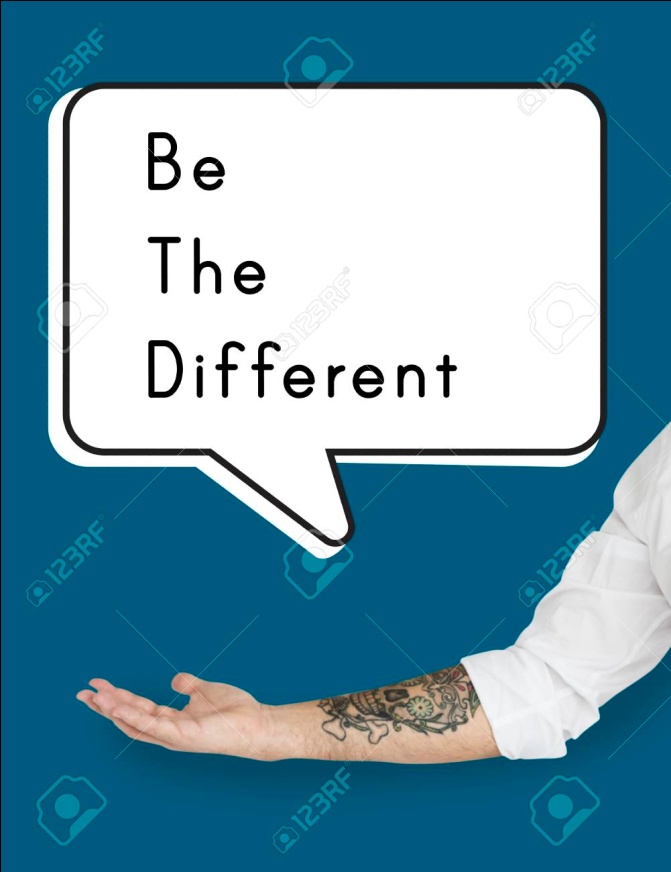 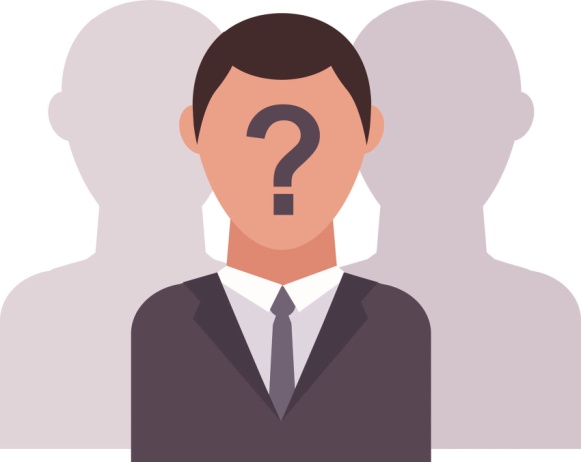 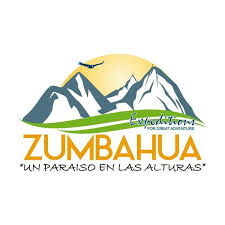 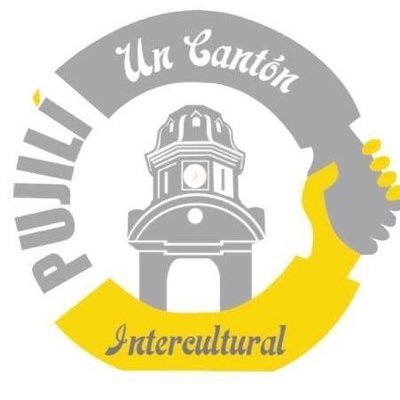 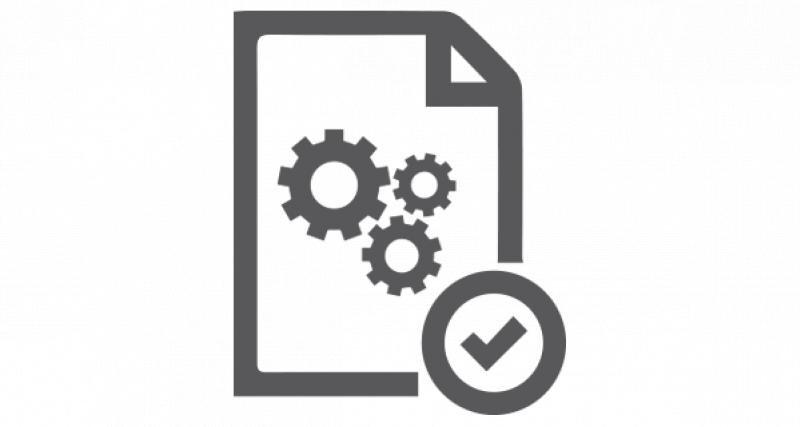 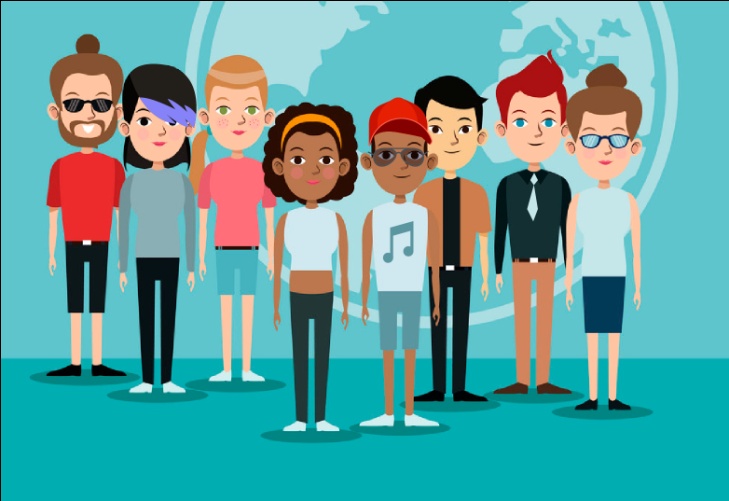 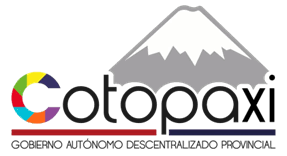 EMPRESA PRIVADA
RECOMENDACIONES
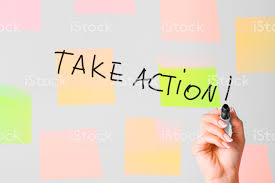 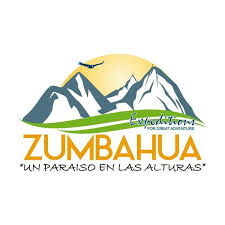 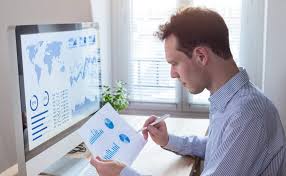 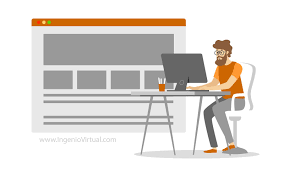 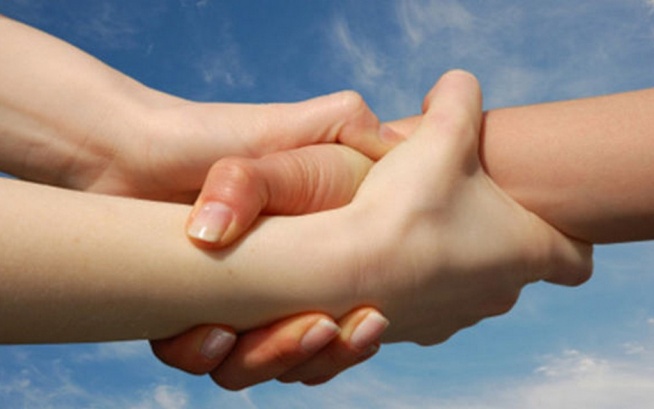 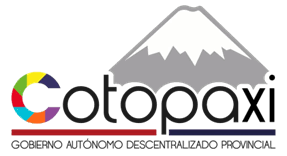 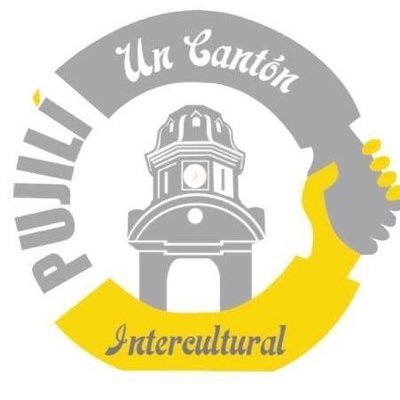 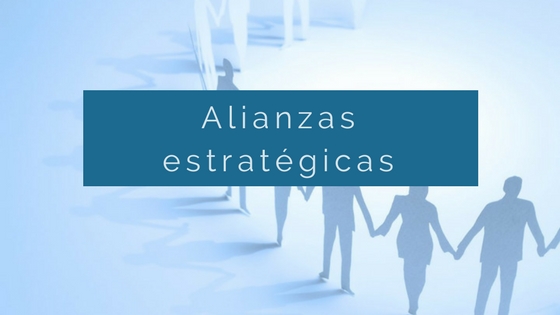 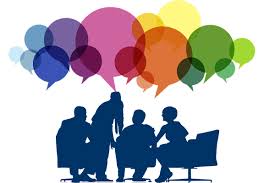 EMPRESA PRIVADA